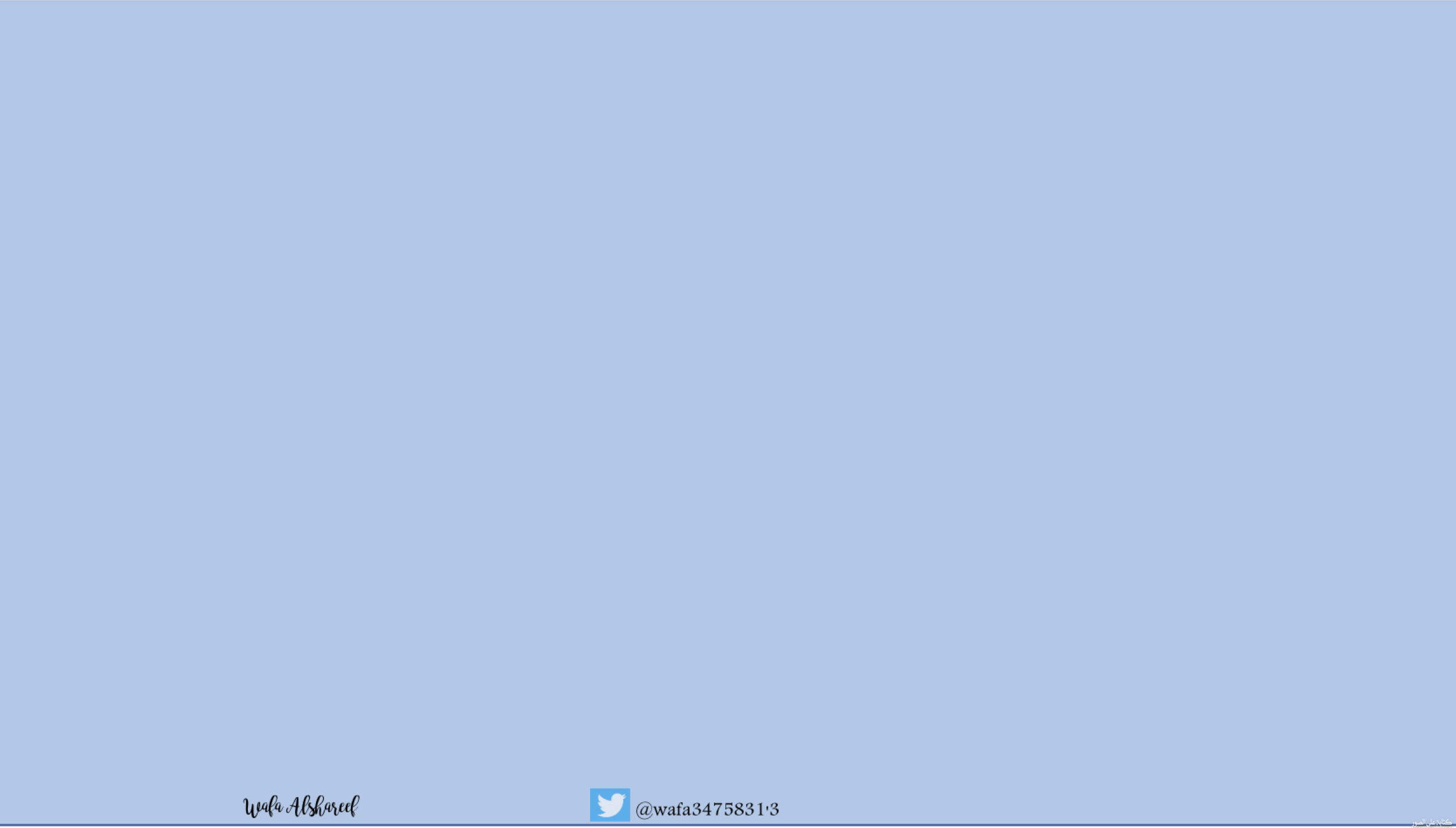 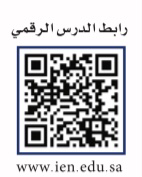 ٧-٣
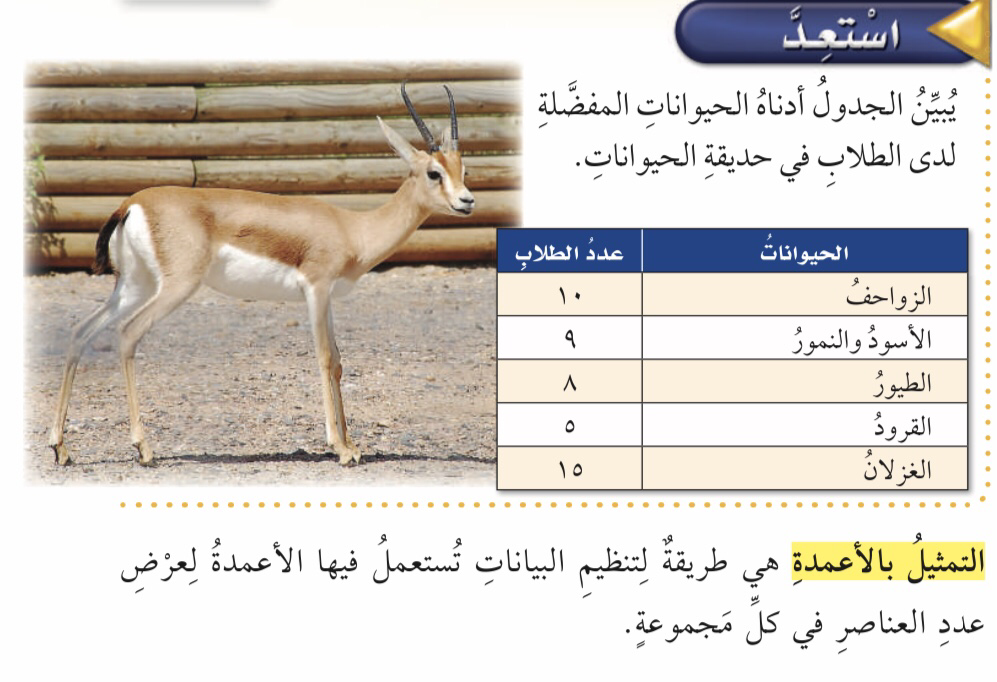 التمثيل بالأعمدة
مفردات الدرس :
أنشيء تمثيلآ بالأعمدة وأخر بالأعمدة المزدوجة وأفسرهما 
المفردات :
التمثيل بالأعمدة
التمثيل بالأعمدة المزدوجة
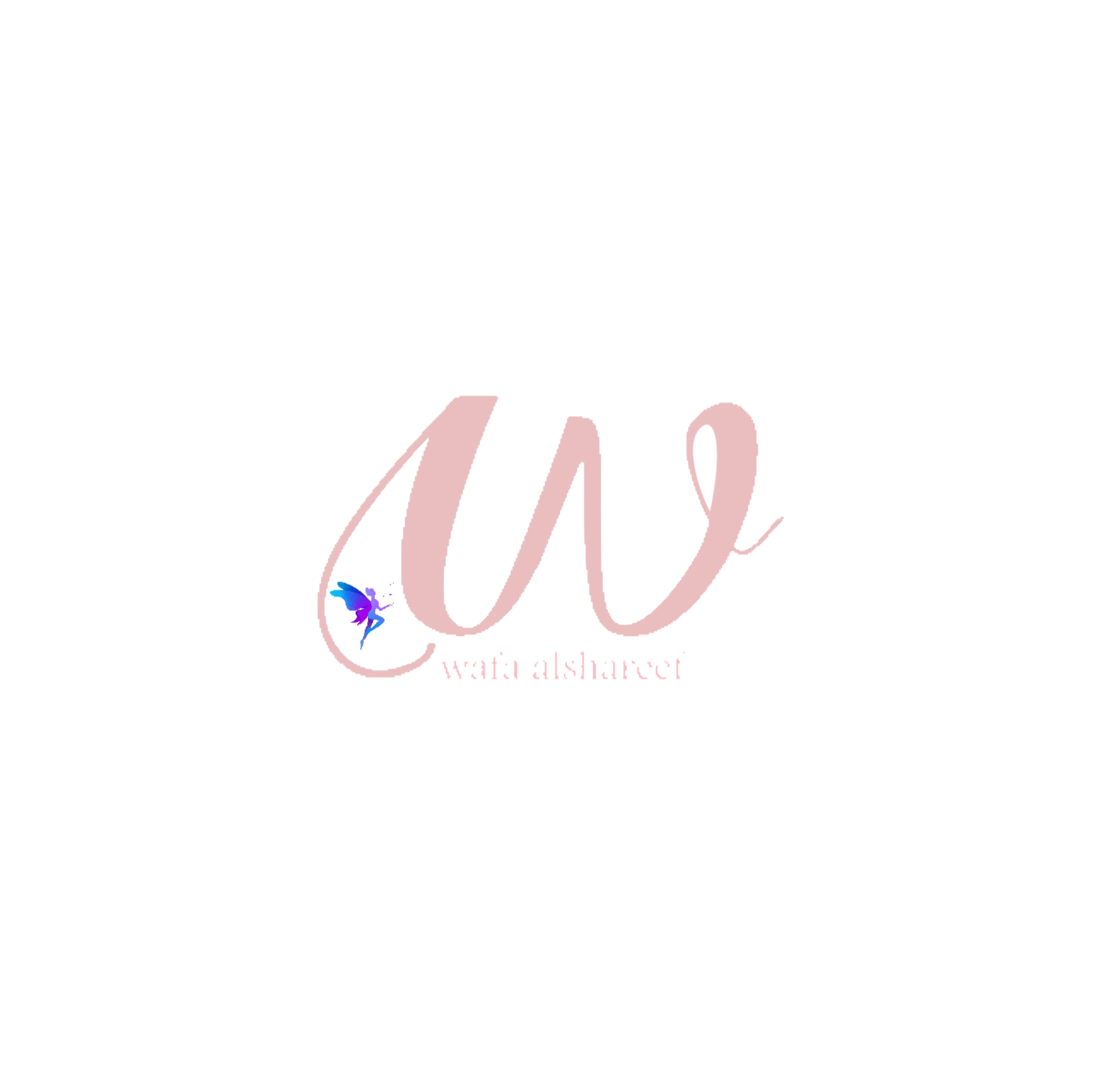 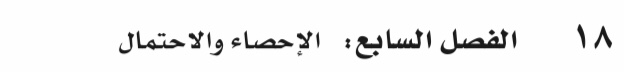 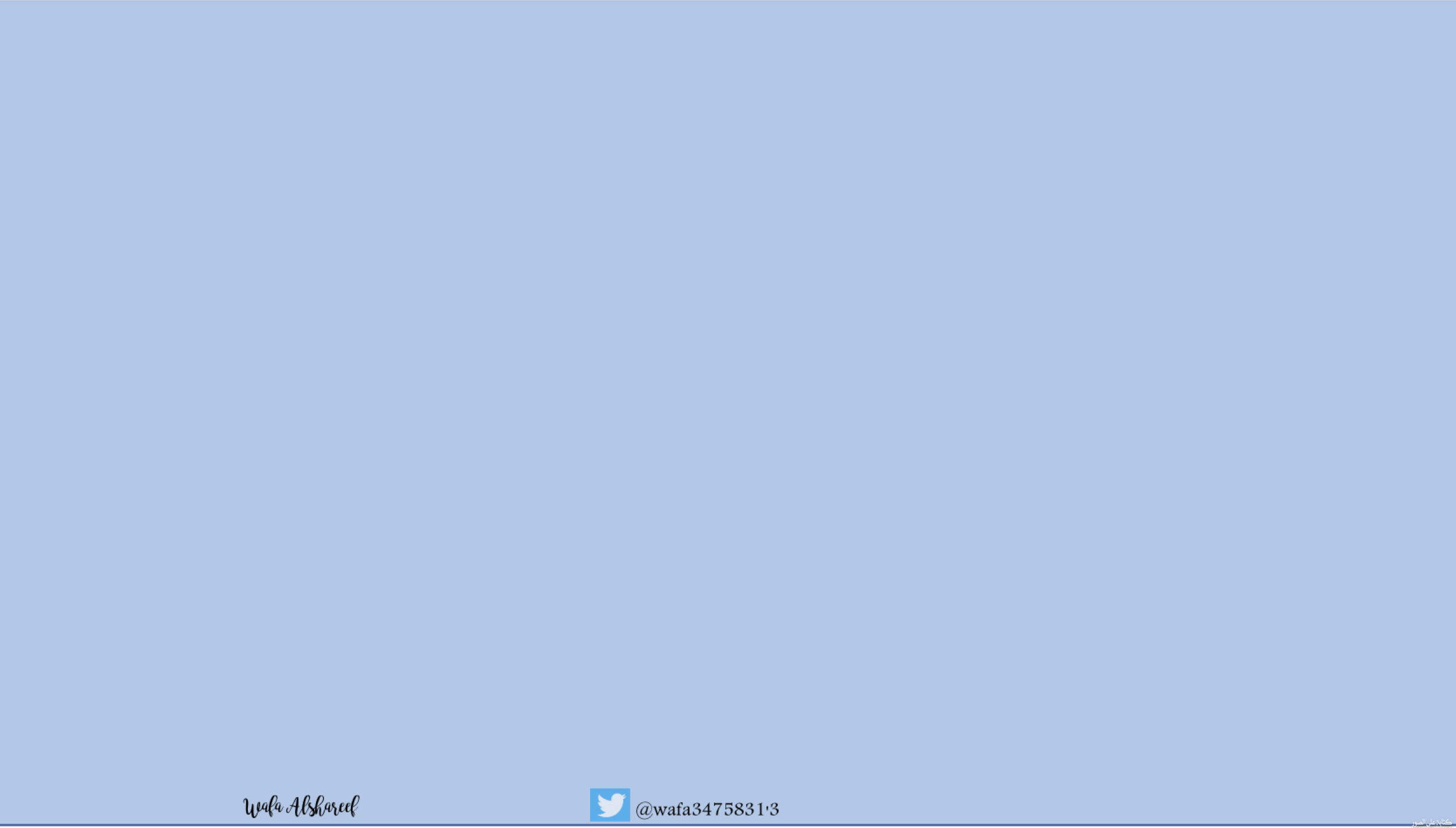 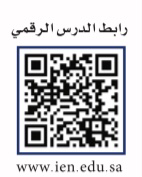 ٧-٣
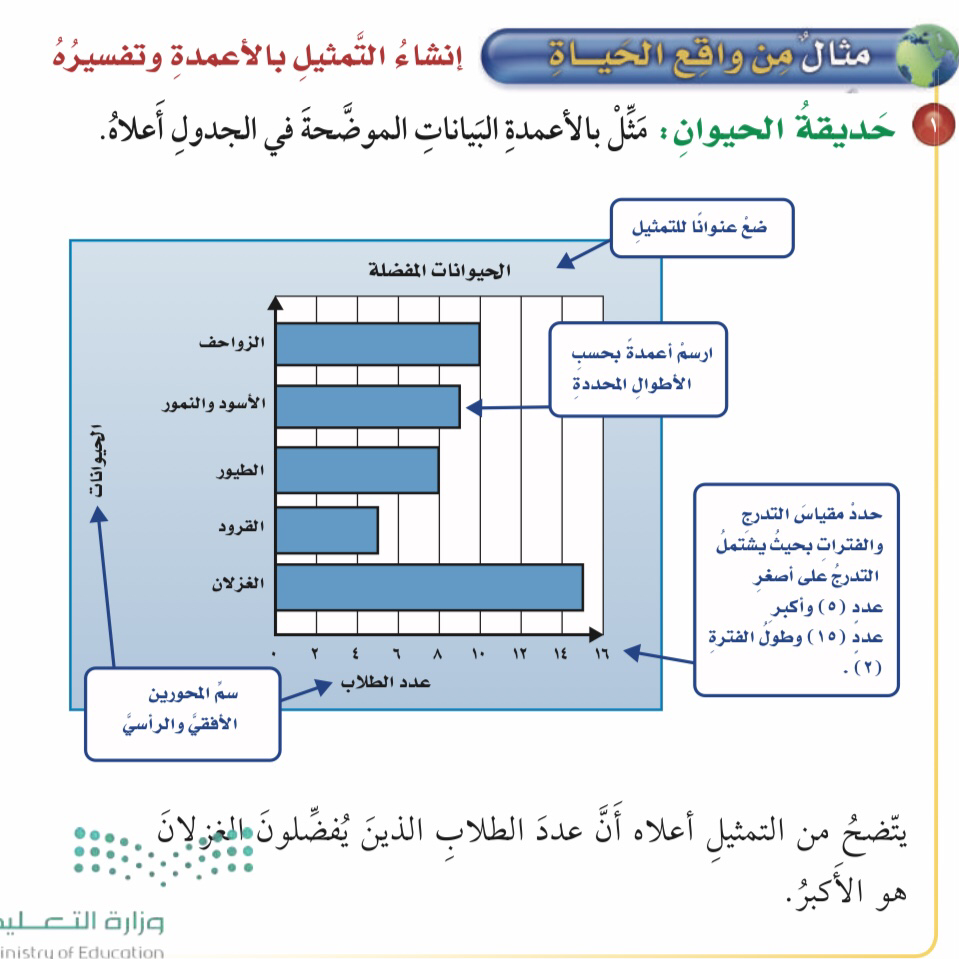 التمثيل بالأعمدة
مفردات الدرس :
أنشيء تمثيلآ بالأعمدة وأخر بالأعمدة المزدوجة وأفسرهما 
المفردات :
التمثيل بالأعمدة
التمثيل بالأعمدة المزدوجة
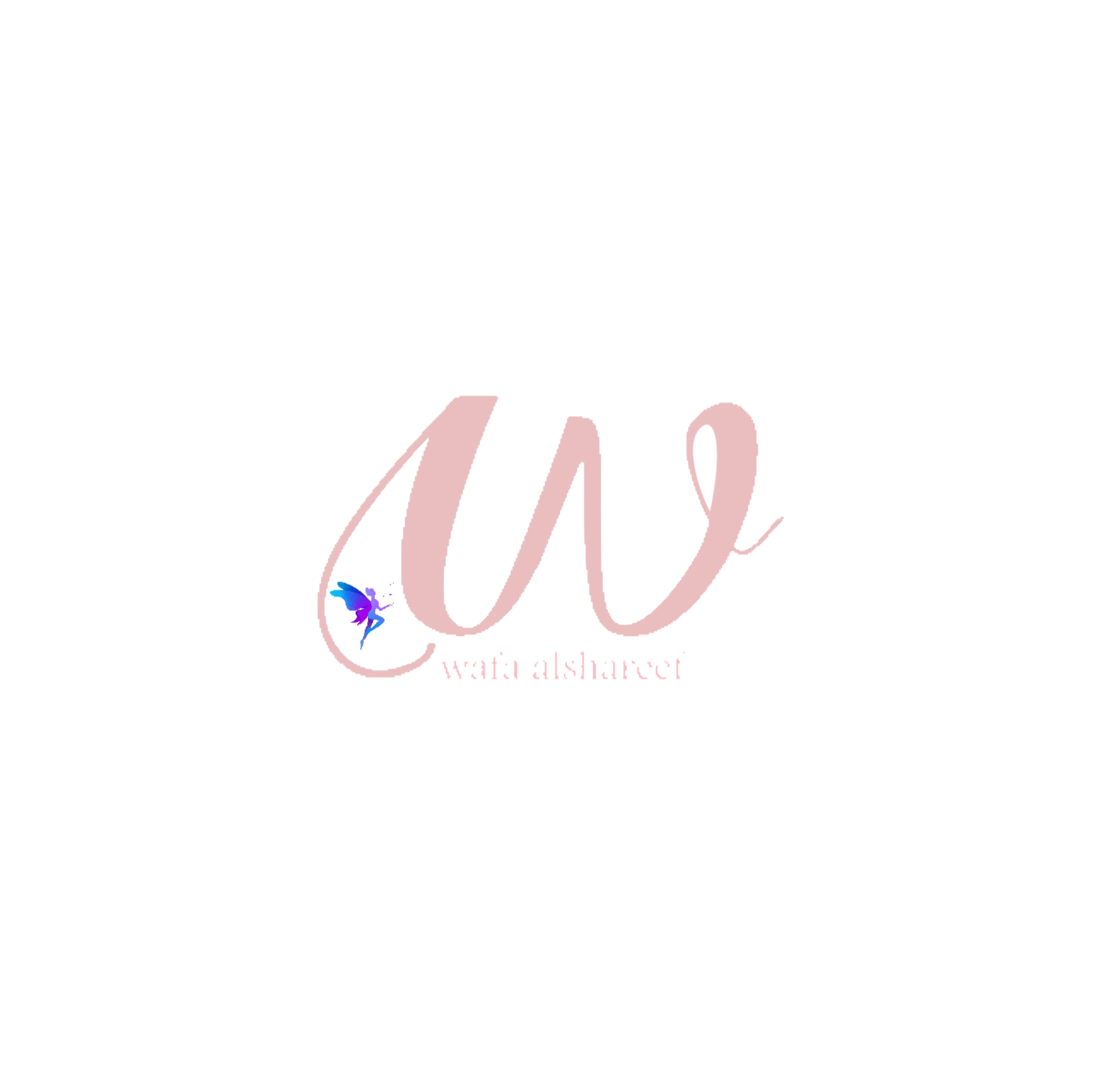 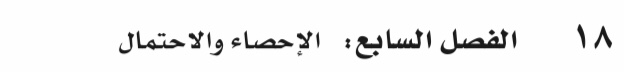 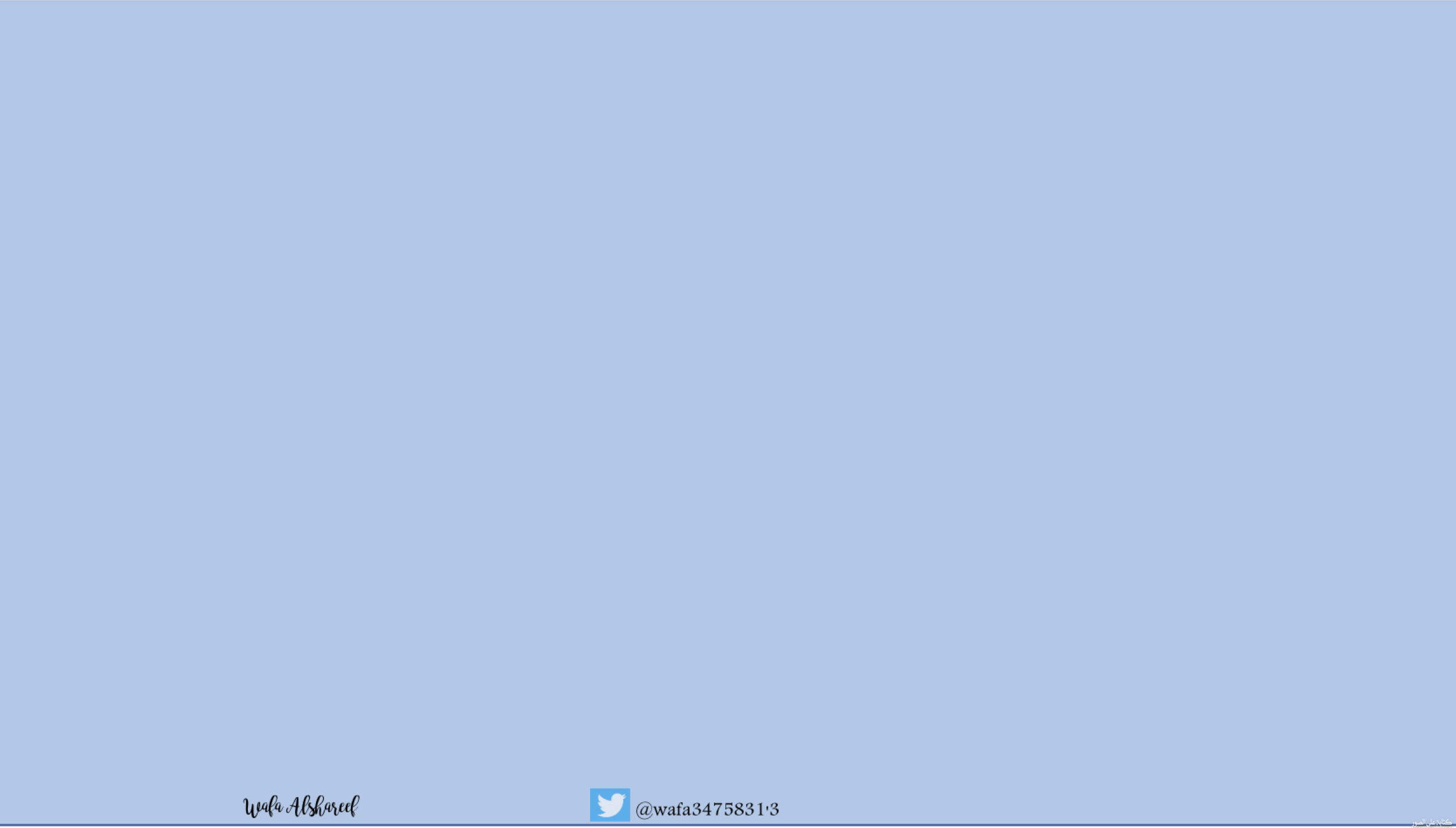 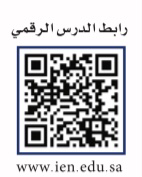 ٧-٣
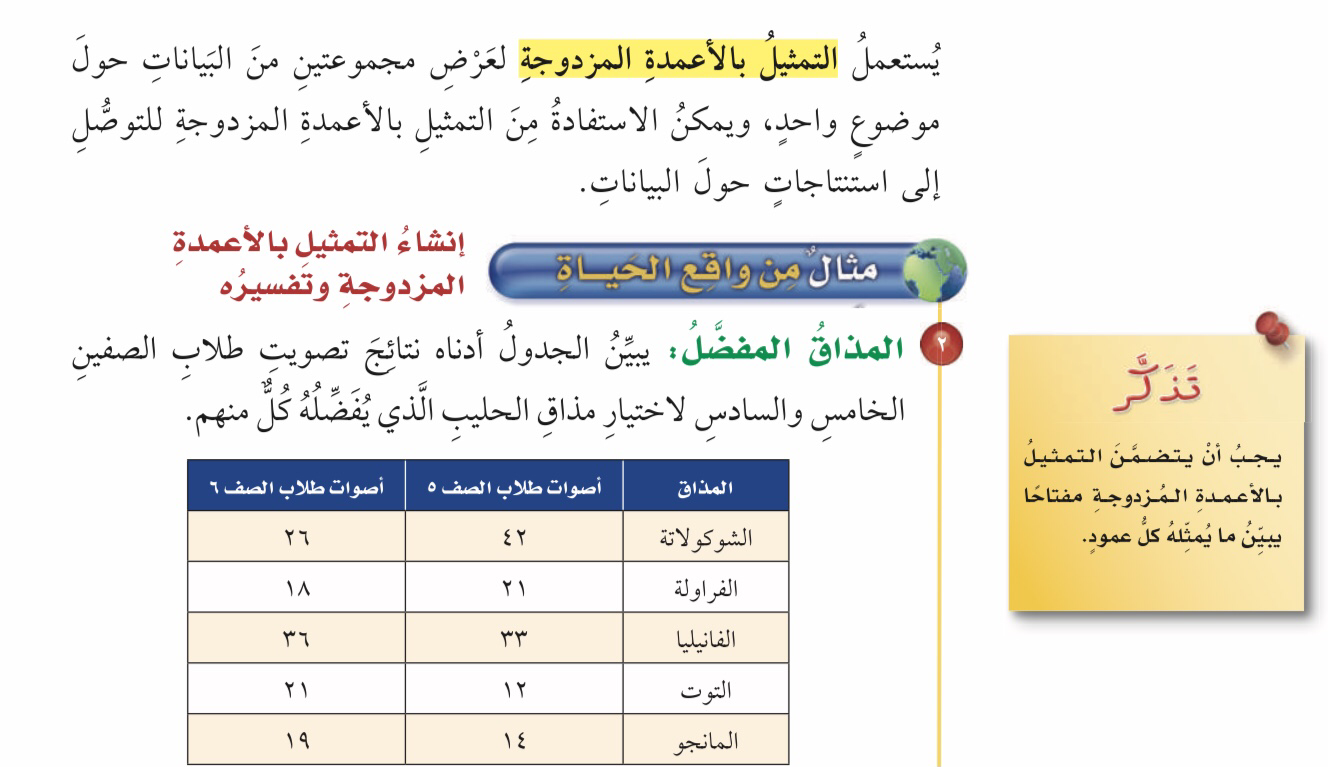 التمثيل بالأعمدة
مفردات الدرس :
أنشيء تمثيلآ بالأعمدة وأخر بالأعمدة المزدوجة وأفسرهما 
المفردات :
التمثيل بالأعمدة
التمثيل بالأعمدة المزدوجة
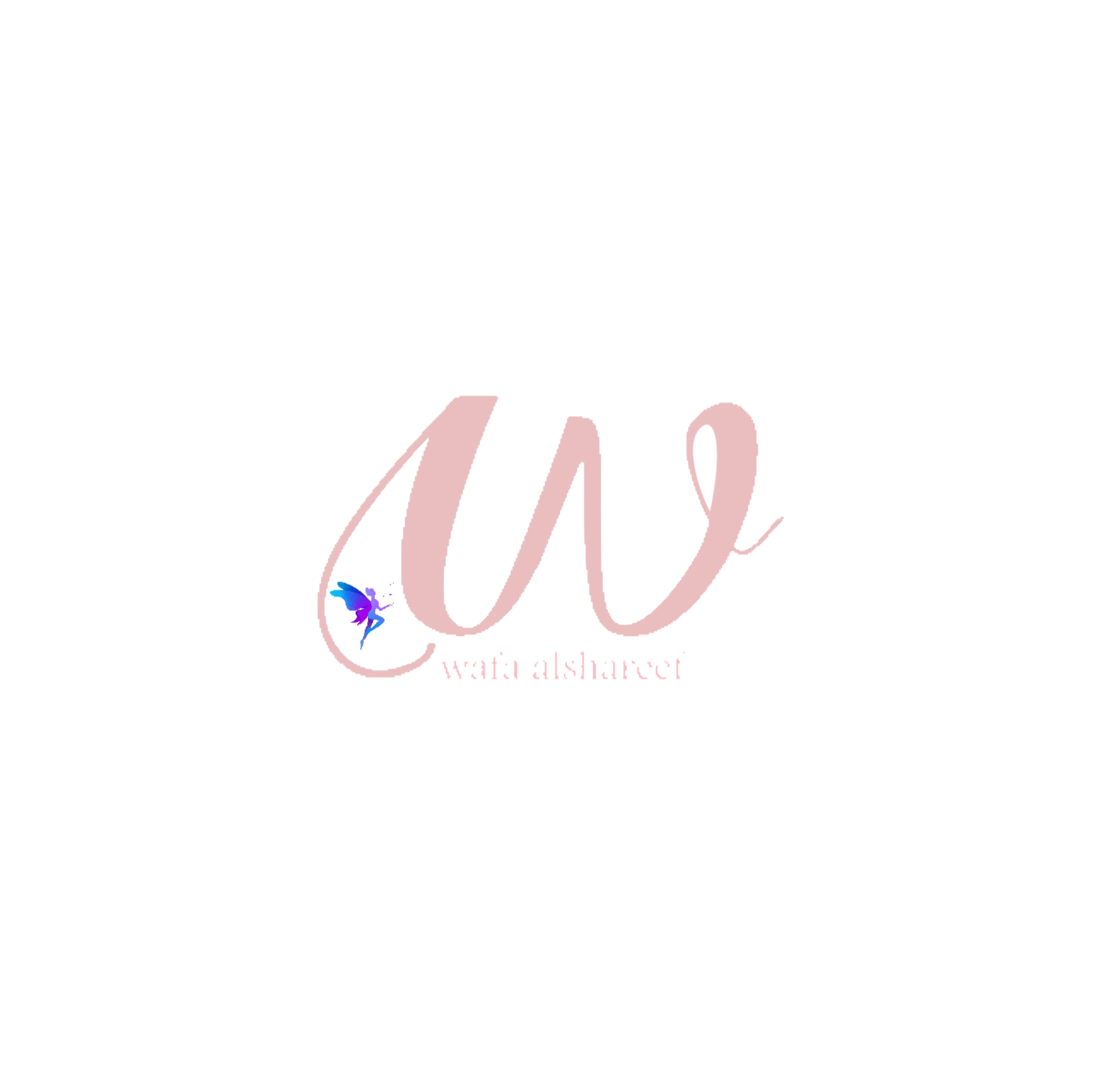 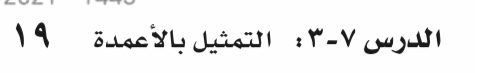 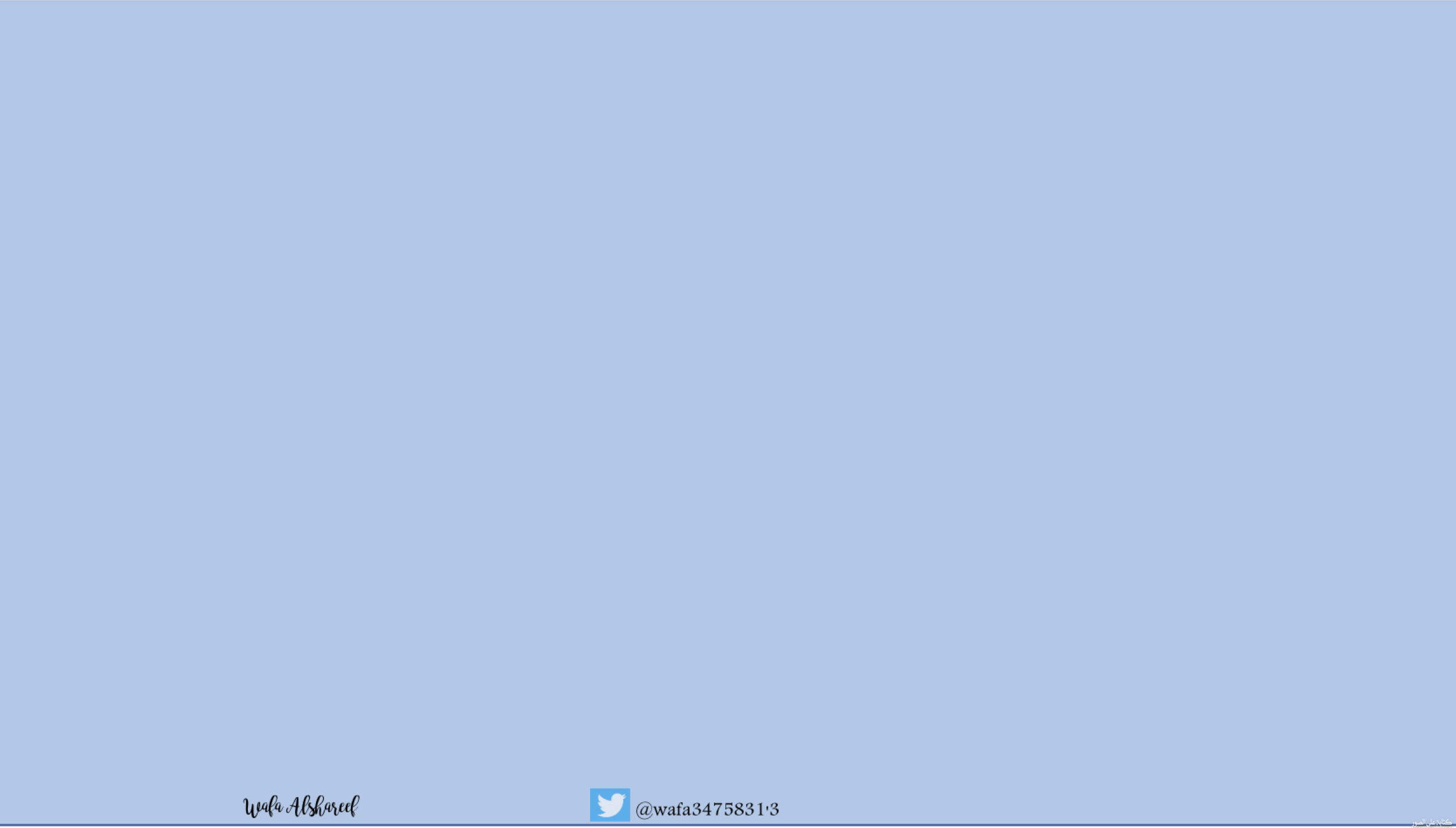 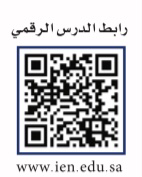 ٧-٣
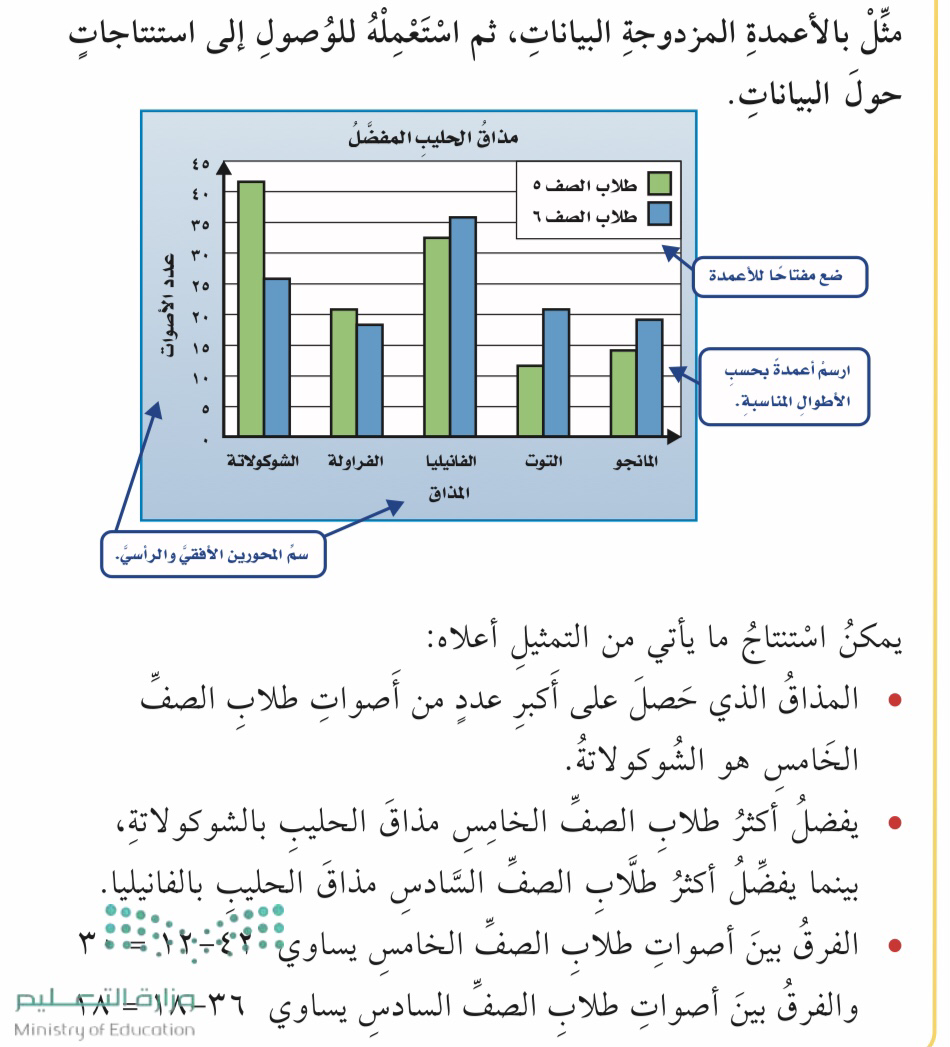 التمثيل بالأعمدة
مفردات الدرس :
أنشيء تمثيلآ بالأعمدة وأخر بالأعمدة المزدوجة وأفسرهما 
المفردات :
التمثيل بالأعمدة
التمثيل بالأعمدة المزدوجة
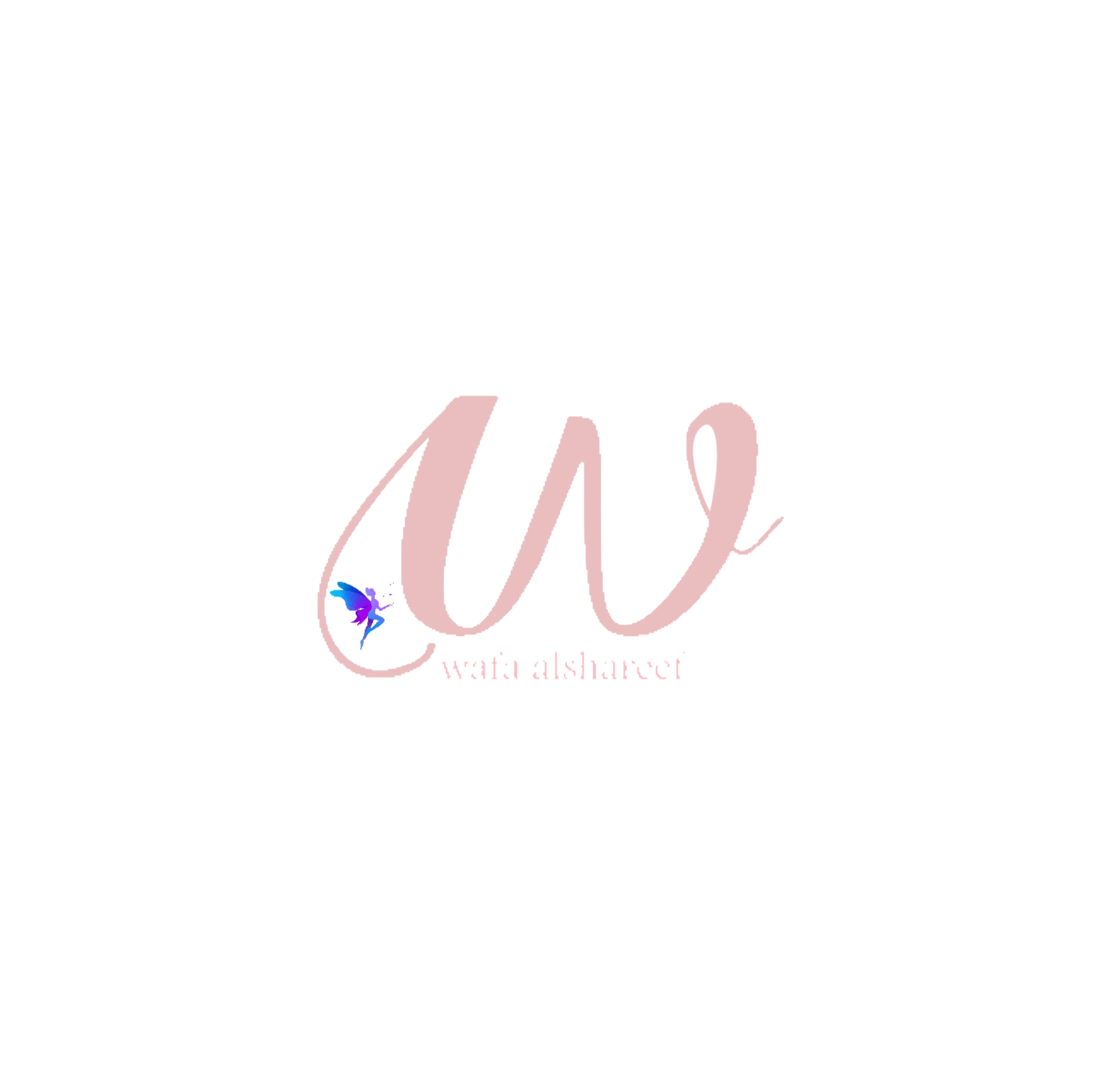 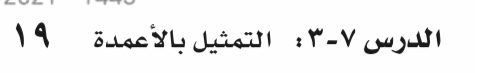 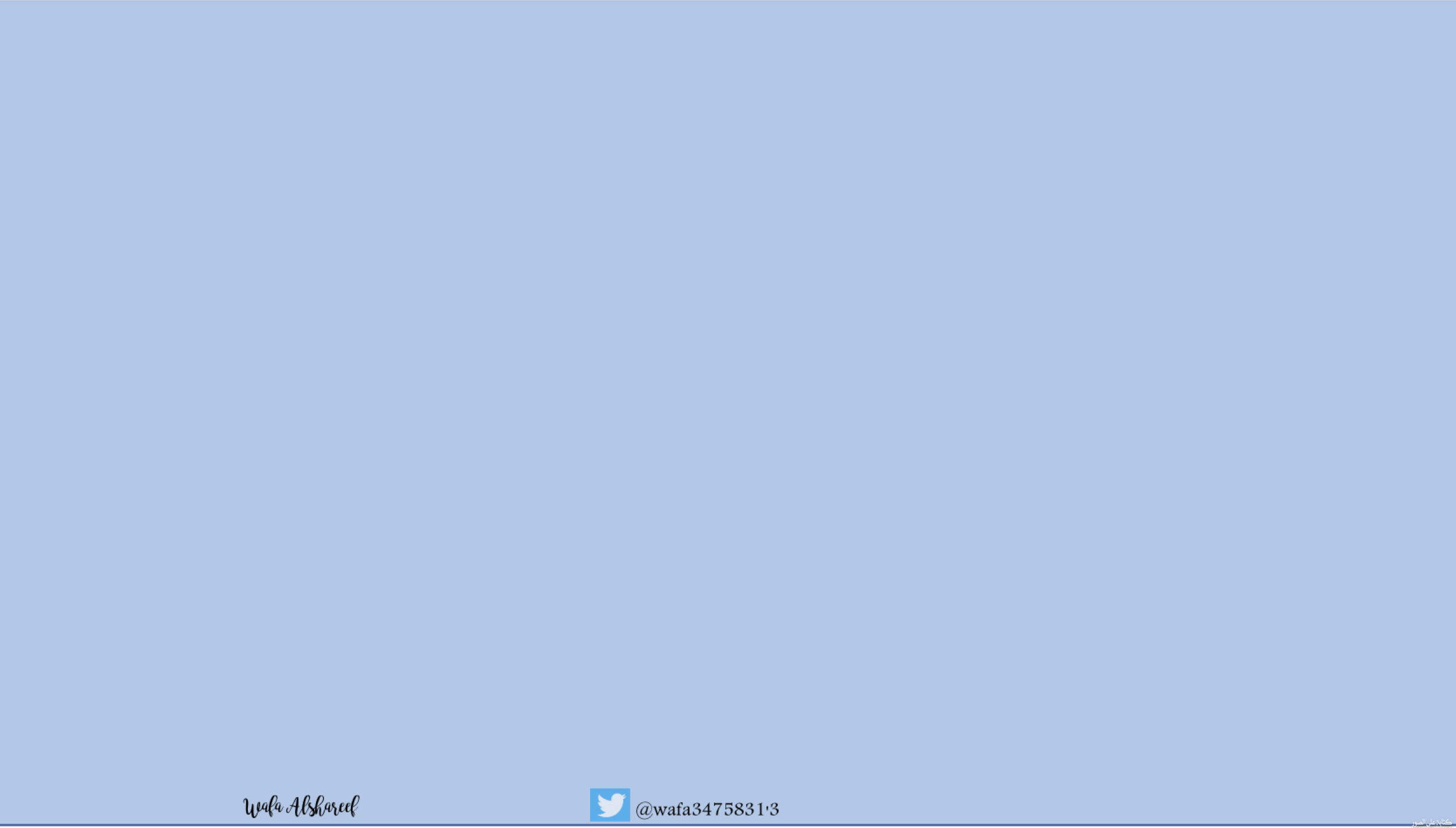 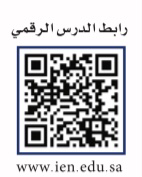 ٧-٣
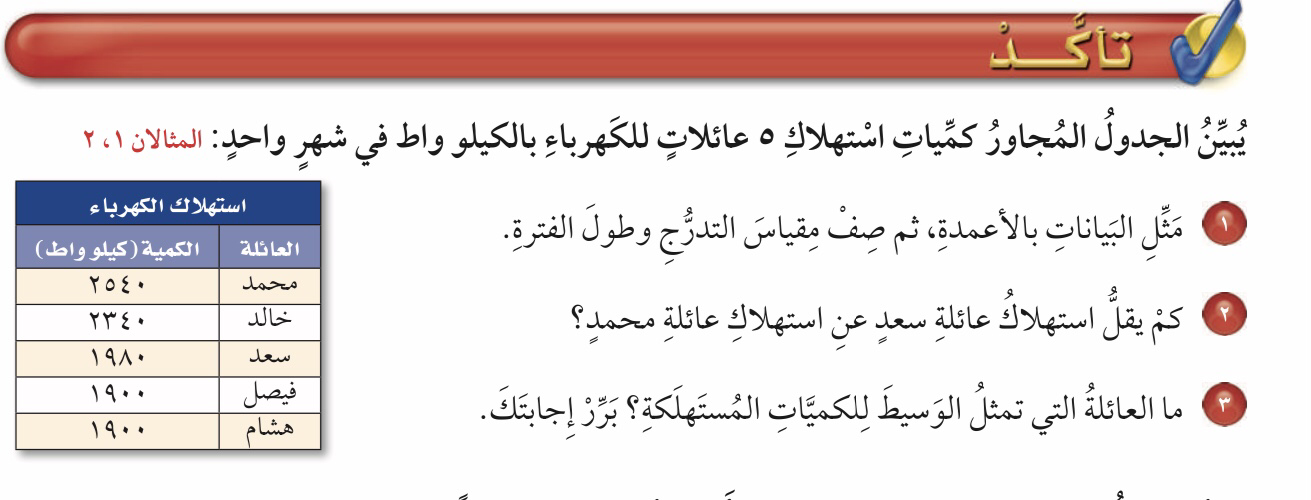 التمثيل بالأعمدة
مفردات الدرس :
أنشيء تمثيلآ بالأعمدة وأخر بالأعمدة المزدوجة وأفسرهما 
المفردات :
التمثيل بالأعمدة
التمثيل بالأعمدة المزدوجة
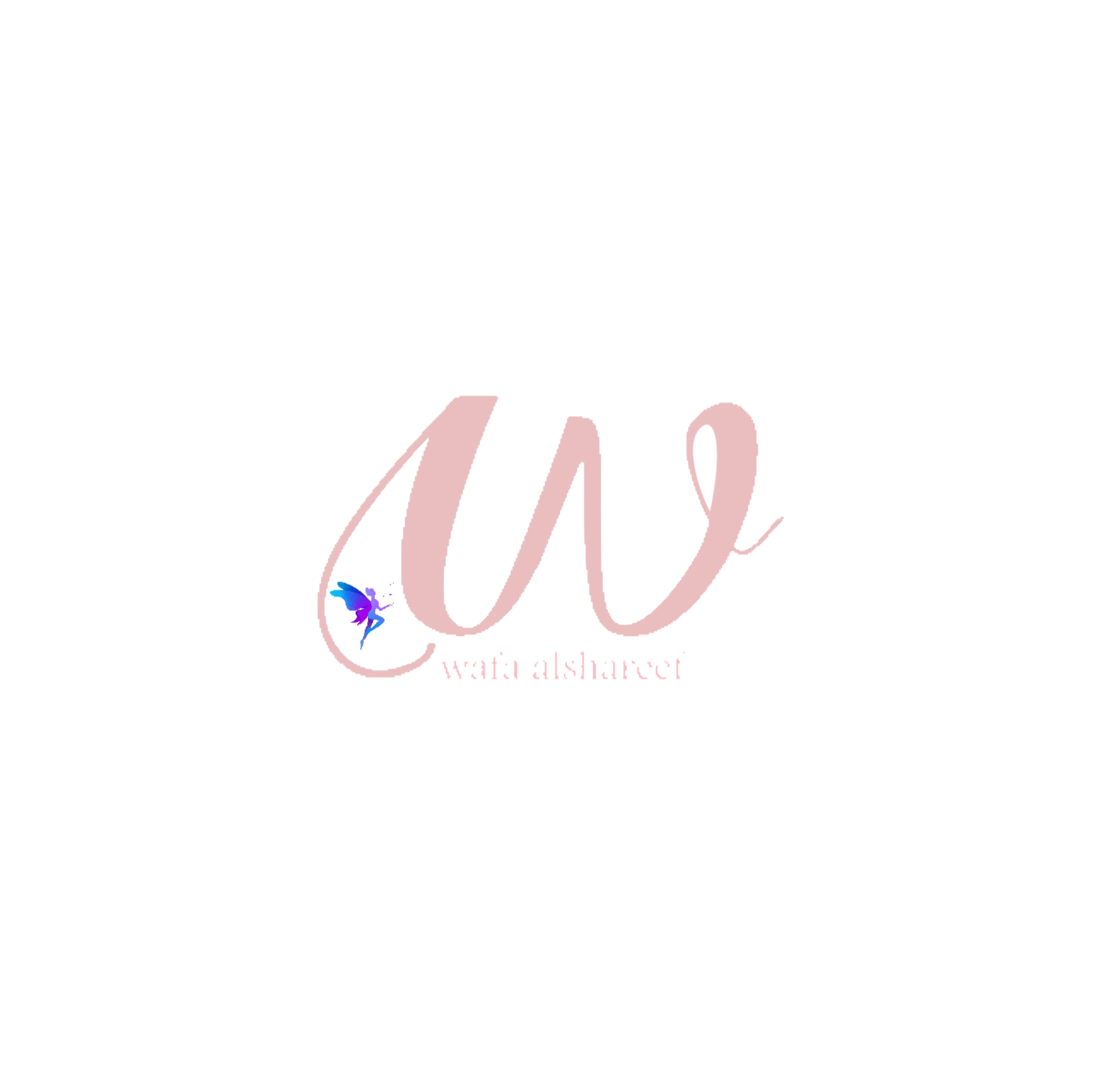 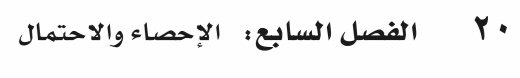 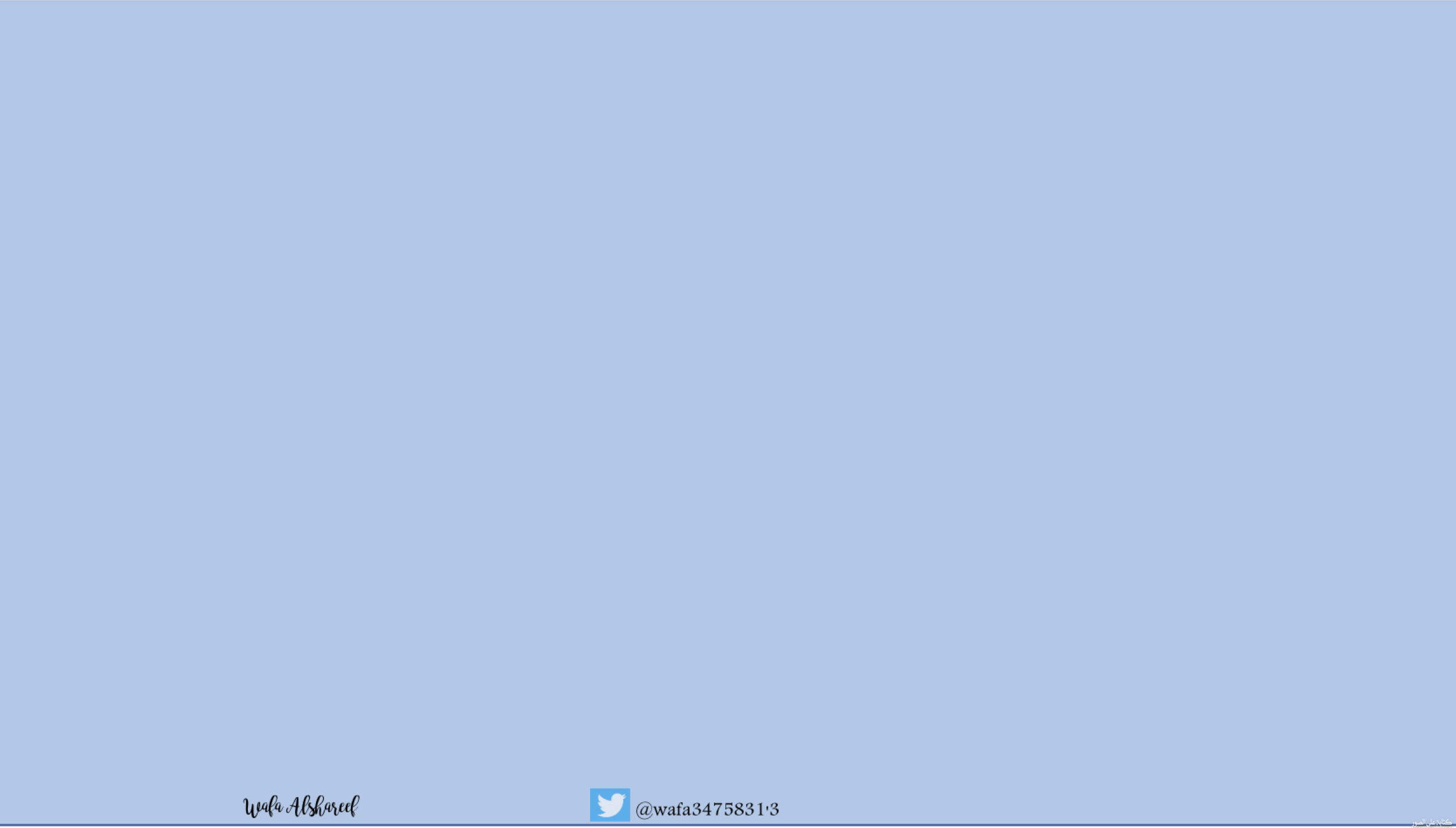 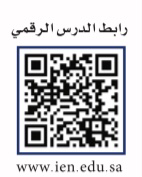 ٧-٣
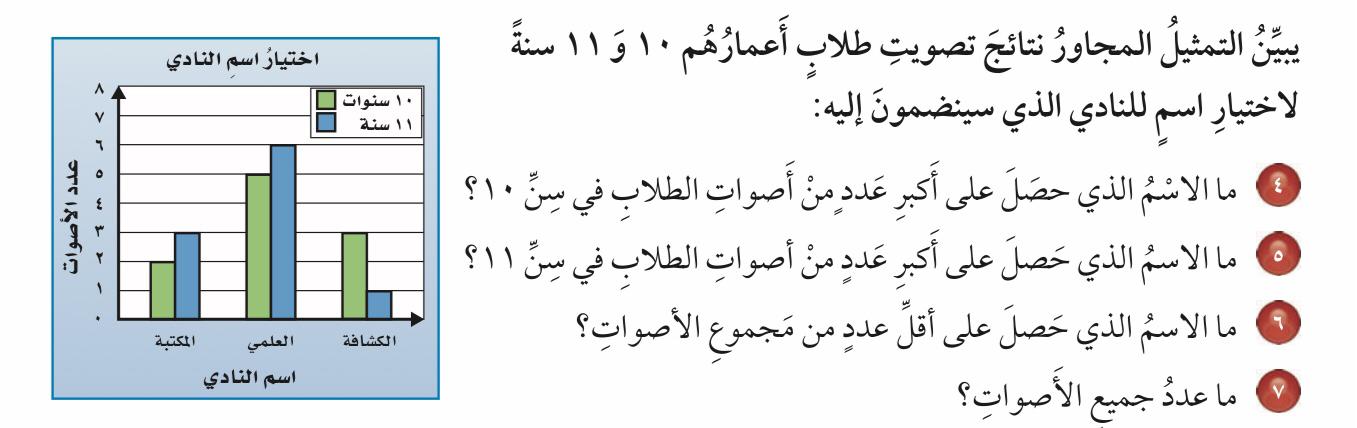 التمثيل بالأعمدة
مفردات الدرس :
أنشيء تمثيلآ بالأعمدة وأخر بالأعمدة المزدوجة وأفسرهما 
المفردات :
التمثيل بالأعمدة
التمثيل بالأعمدة المزدوجة
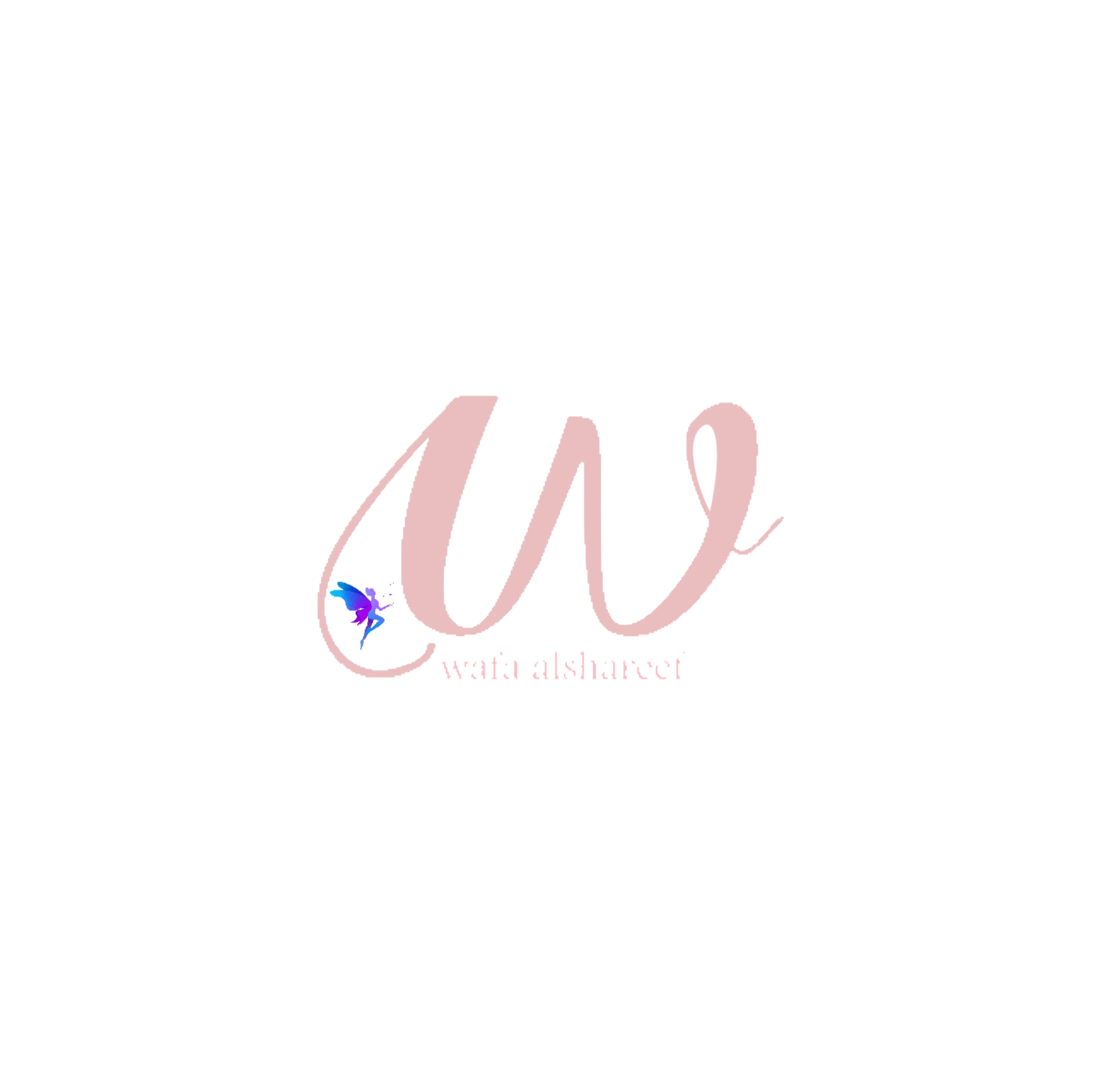 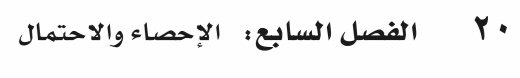 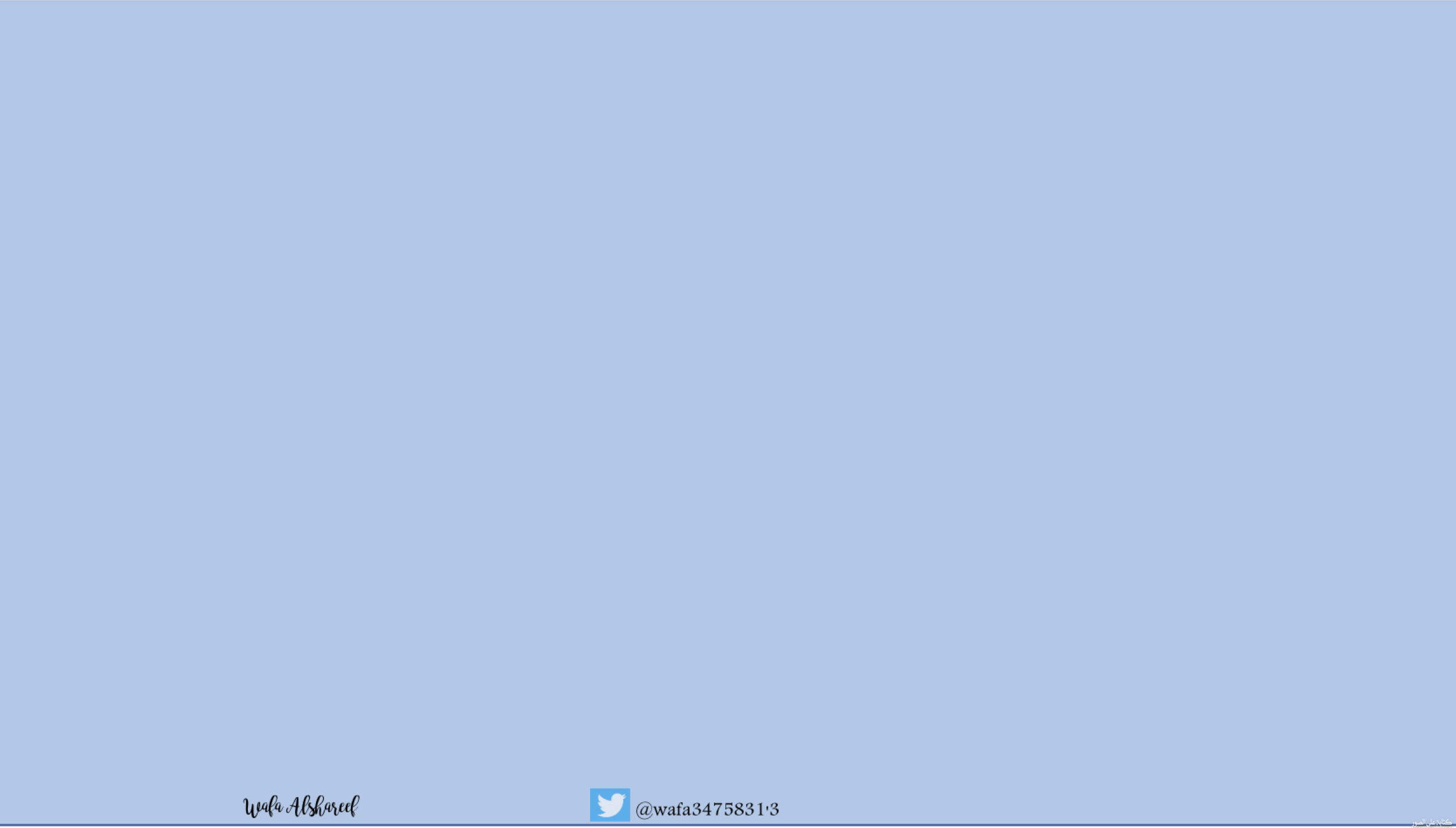 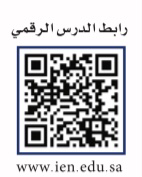 ٧-٣
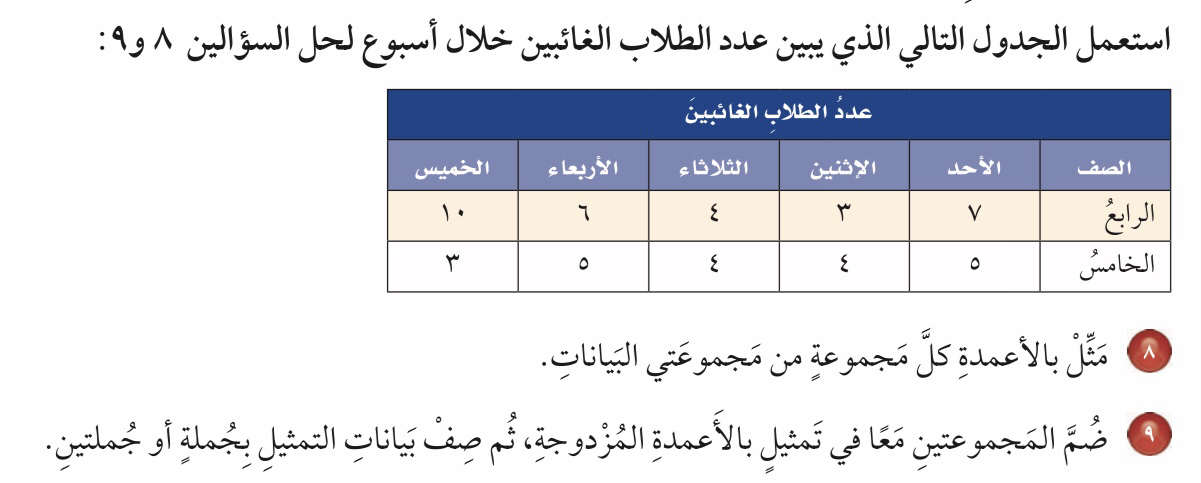 التمثيل بالأعمدة
مفردات الدرس :
أنشيء تمثيلآ بالأعمدة وأخر بالأعمدة المزدوجة وأفسرهما 
المفردات :
التمثيل بالأعمدة
التمثيل بالأعمدة المزدوجة
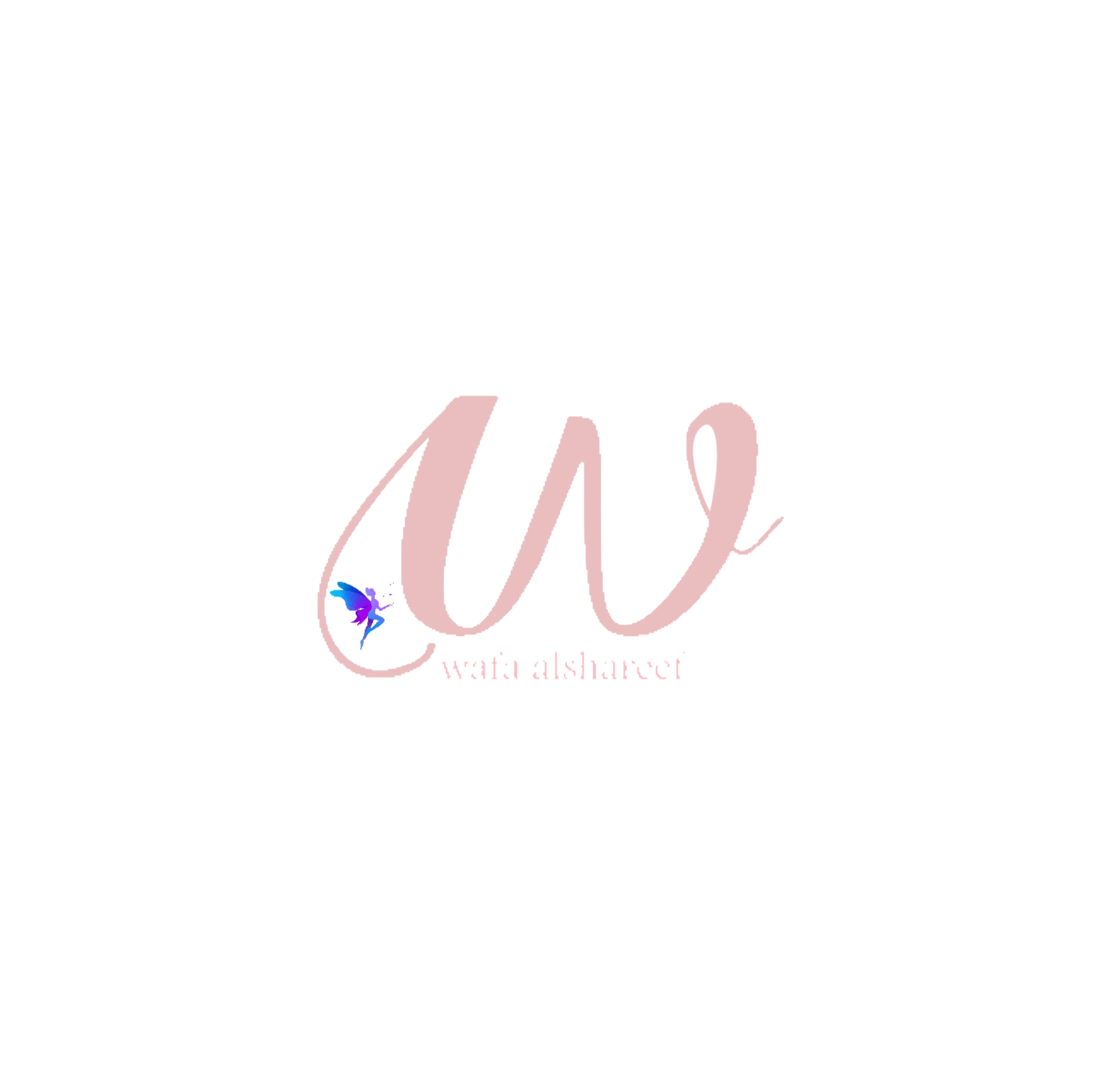 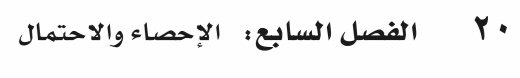 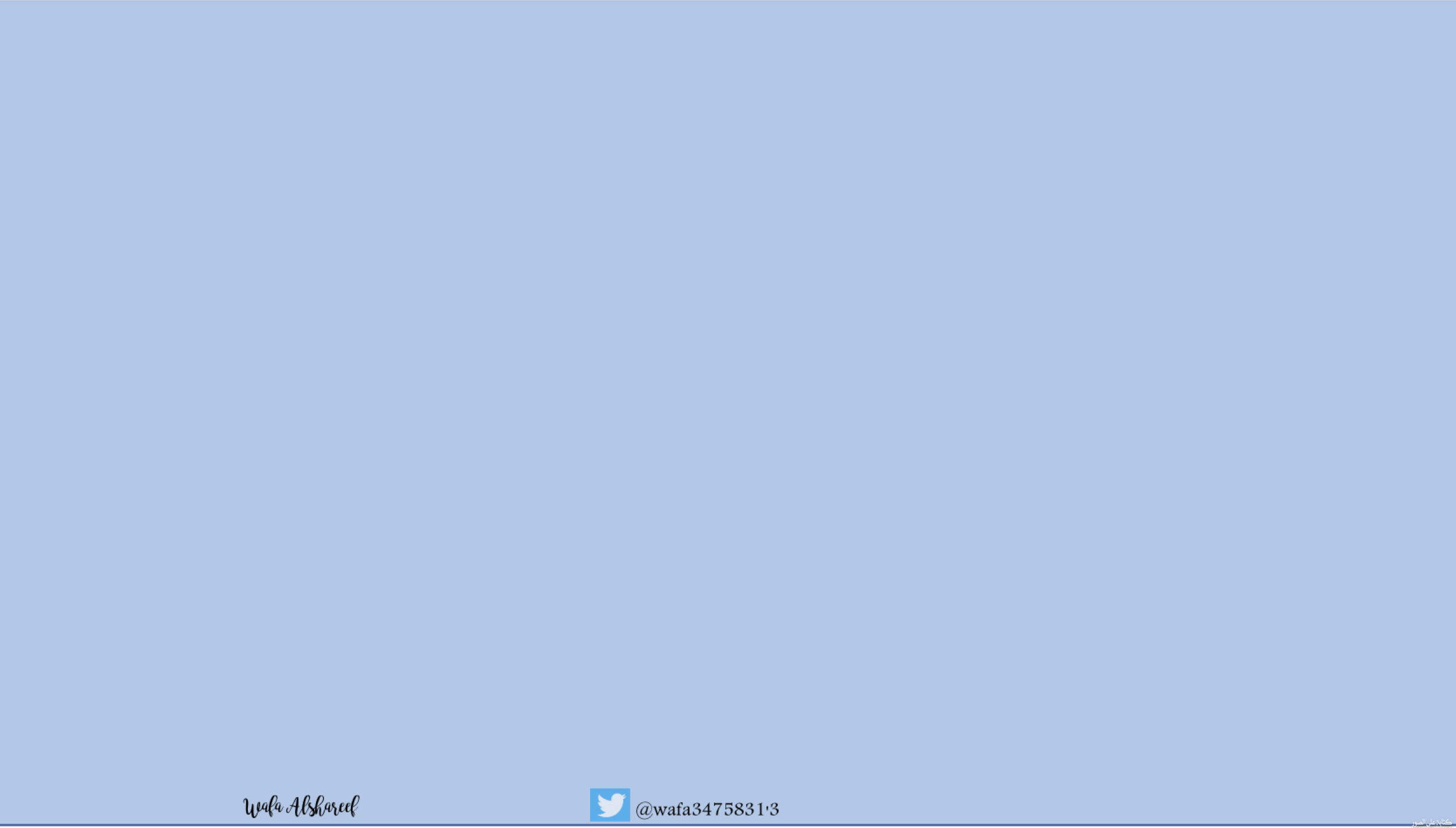 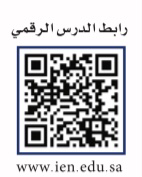 ٧-٣
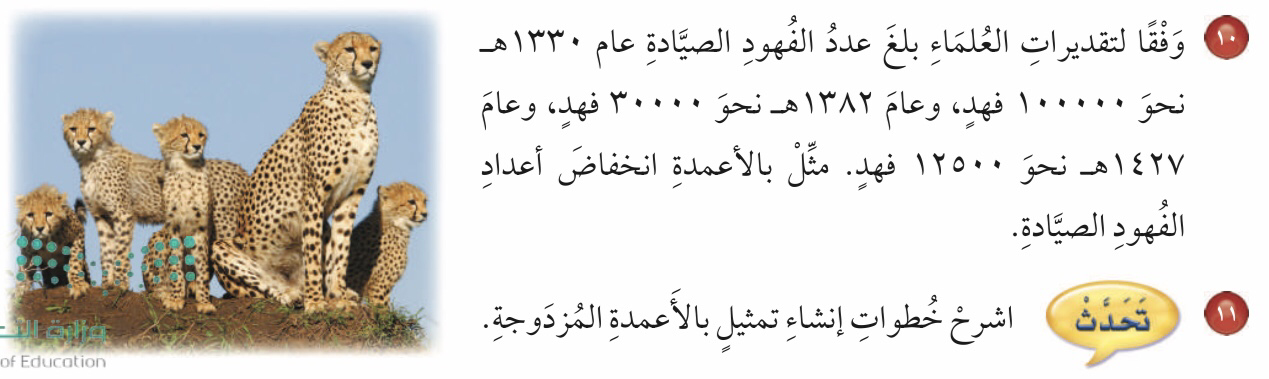 التمثيل بالأعمدة
مفردات الدرس :
أنشيء تمثيلآ بالأعمدة وأخر بالأعمدة المزدوجة وأفسرهما 
المفردات :
التمثيل بالأعمدة
التمثيل بالأعمدة المزدوجة
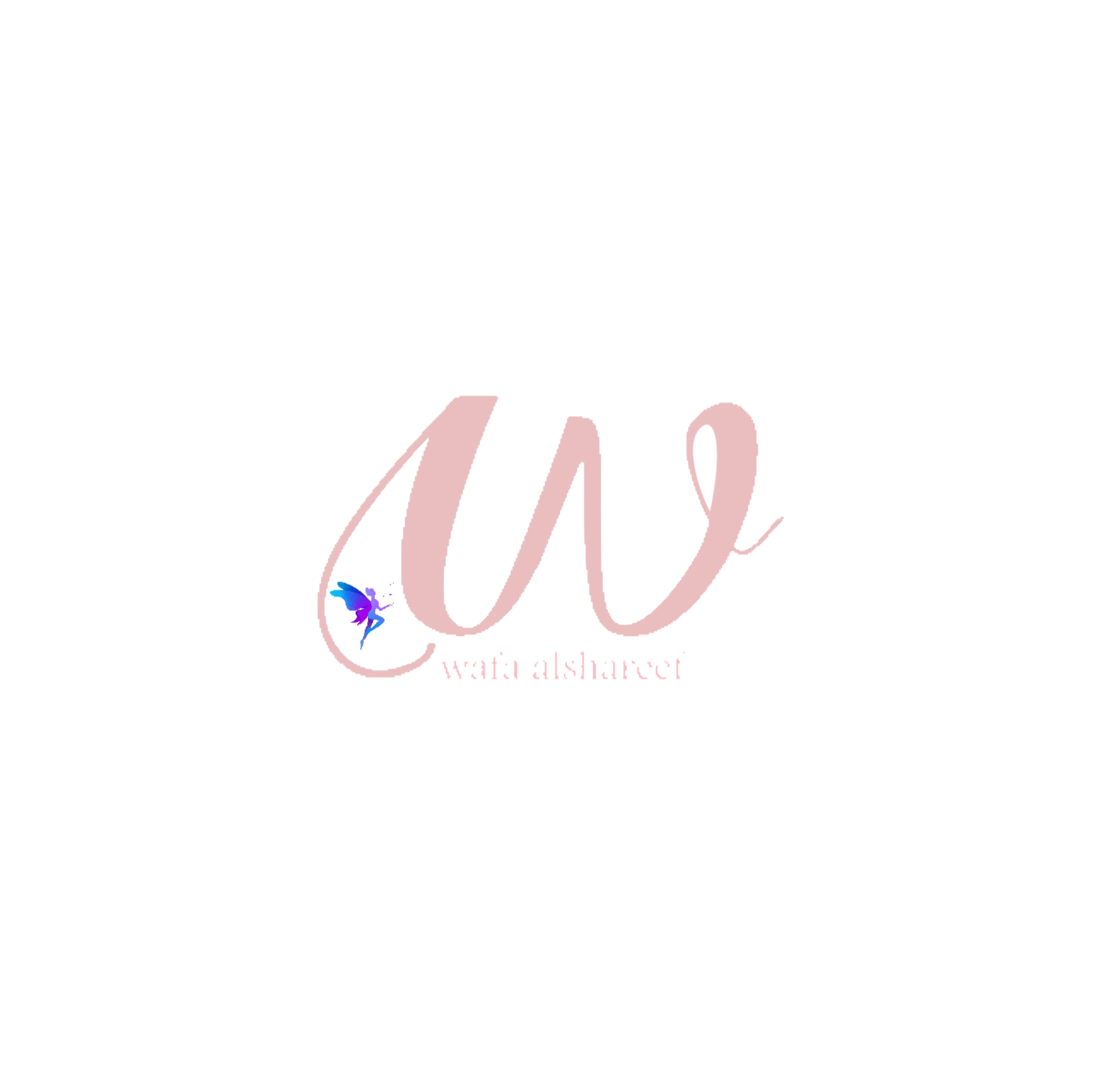 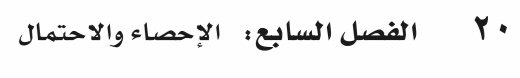 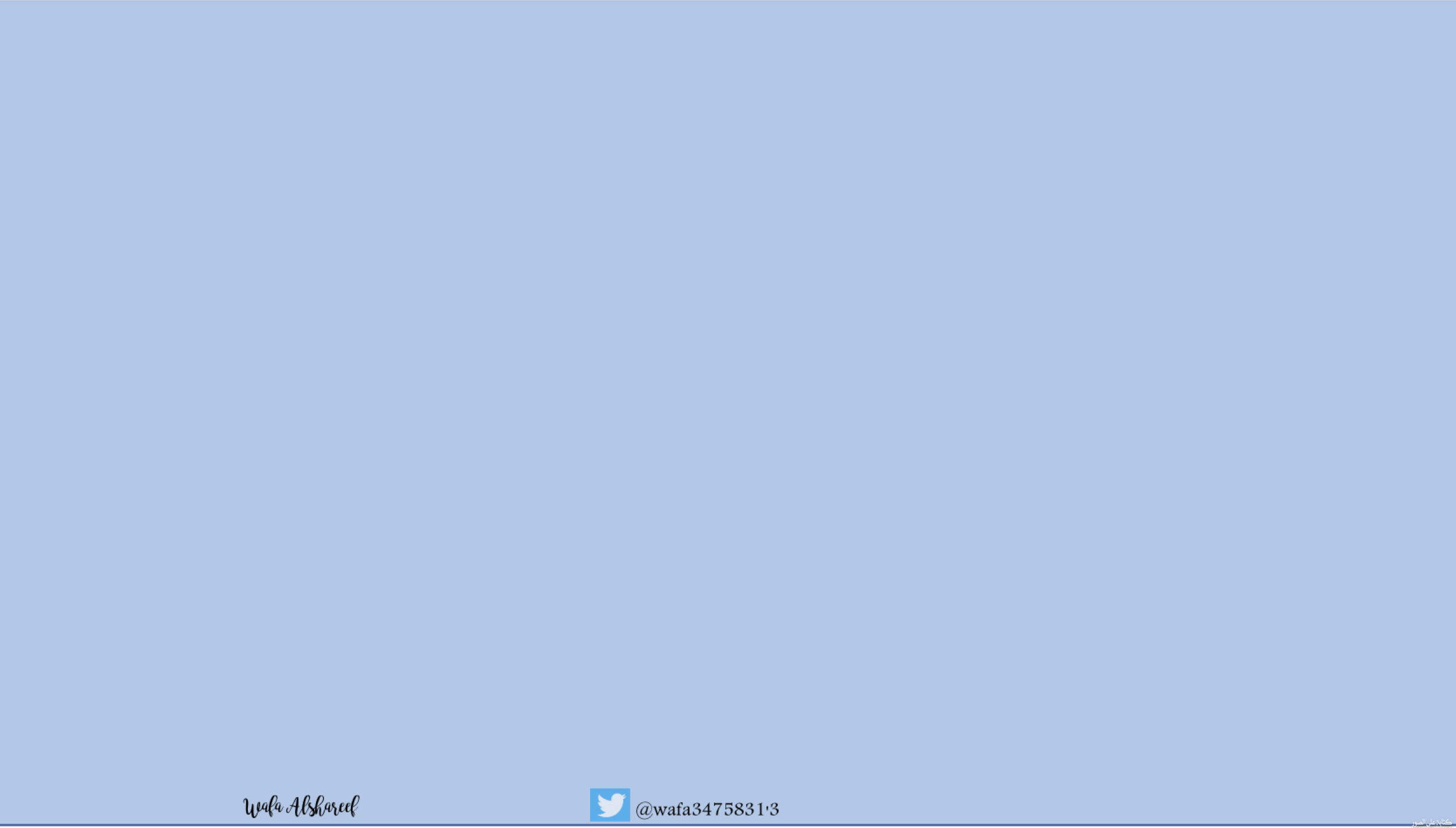 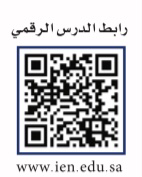 ٧-٣
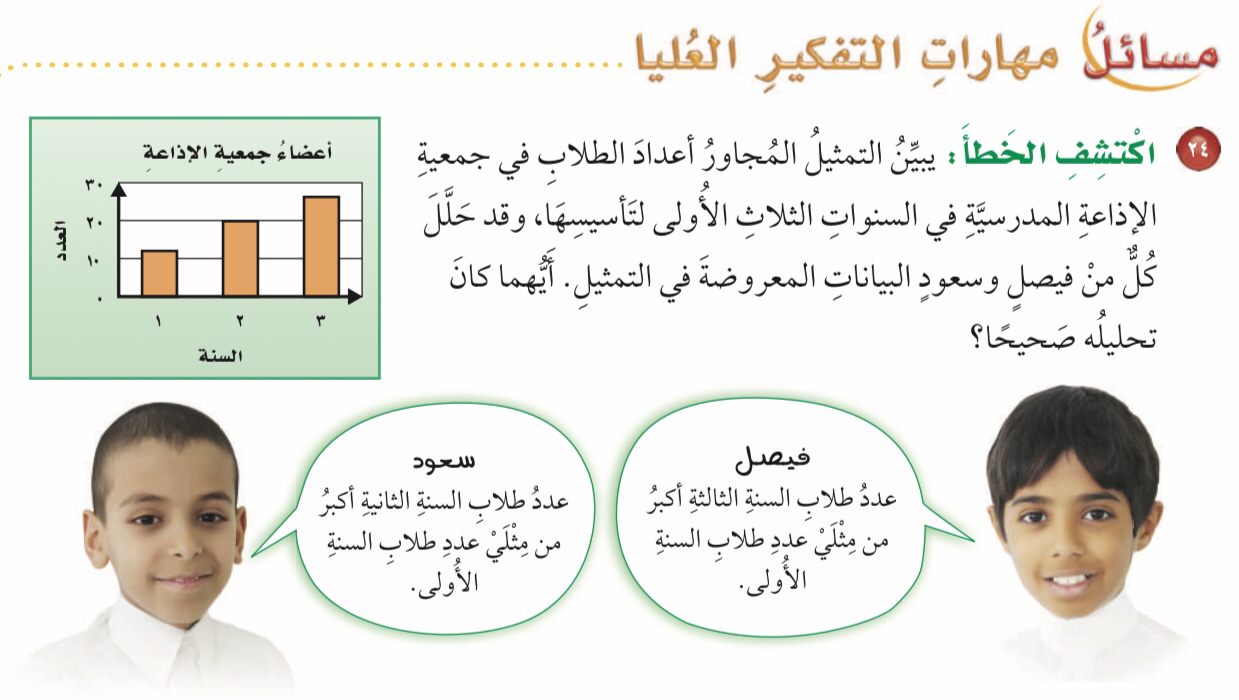 التمثيل بالأعمدة
مفردات الدرس :
أنشيء تمثيلآ بالأعمدة وأخر بالأعمدة المزدوجة وأفسرهما 
المفردات :
التمثيل بالأعمدة
التمثيل بالأعمدة المزدوجة
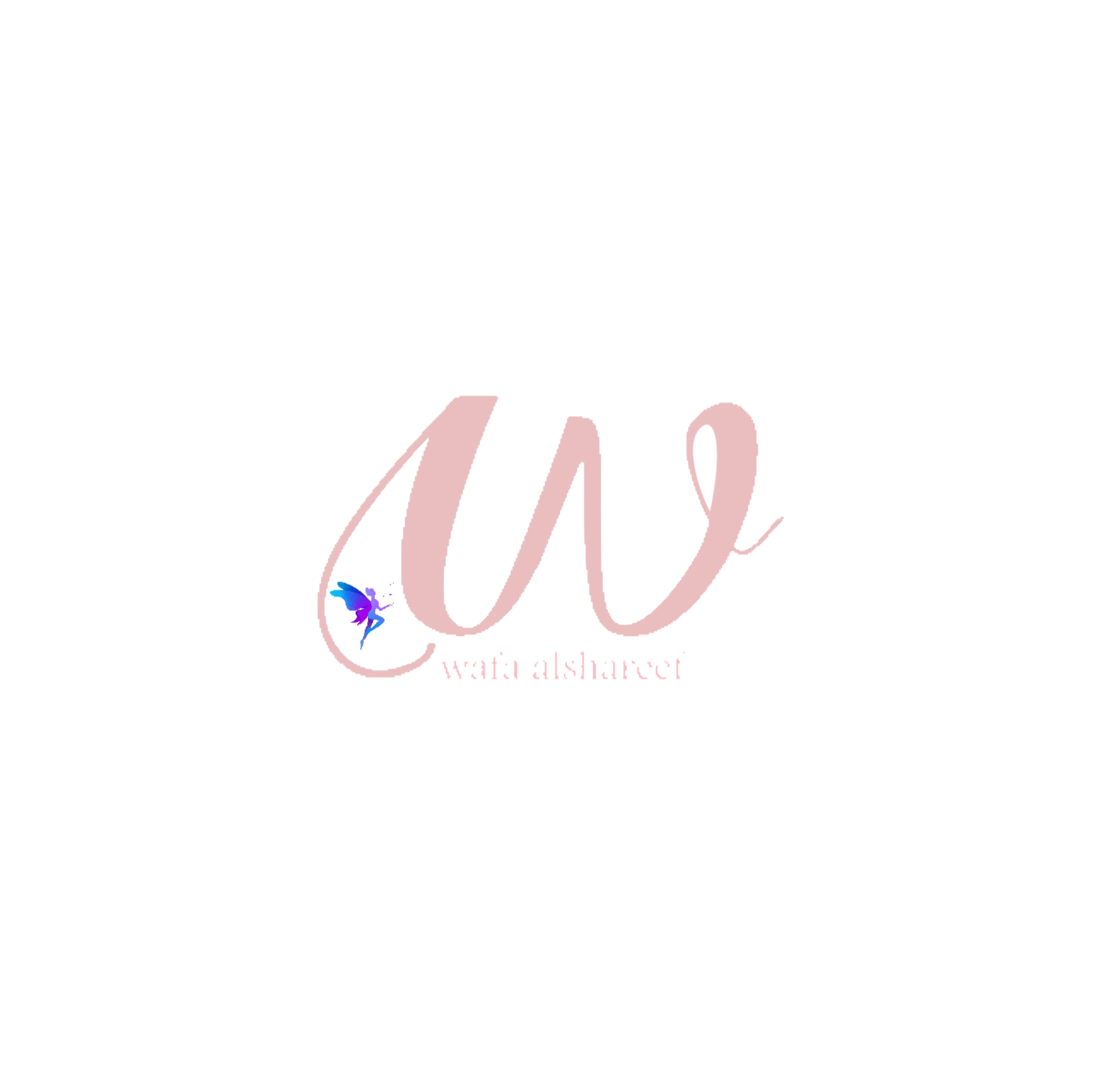 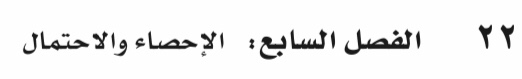 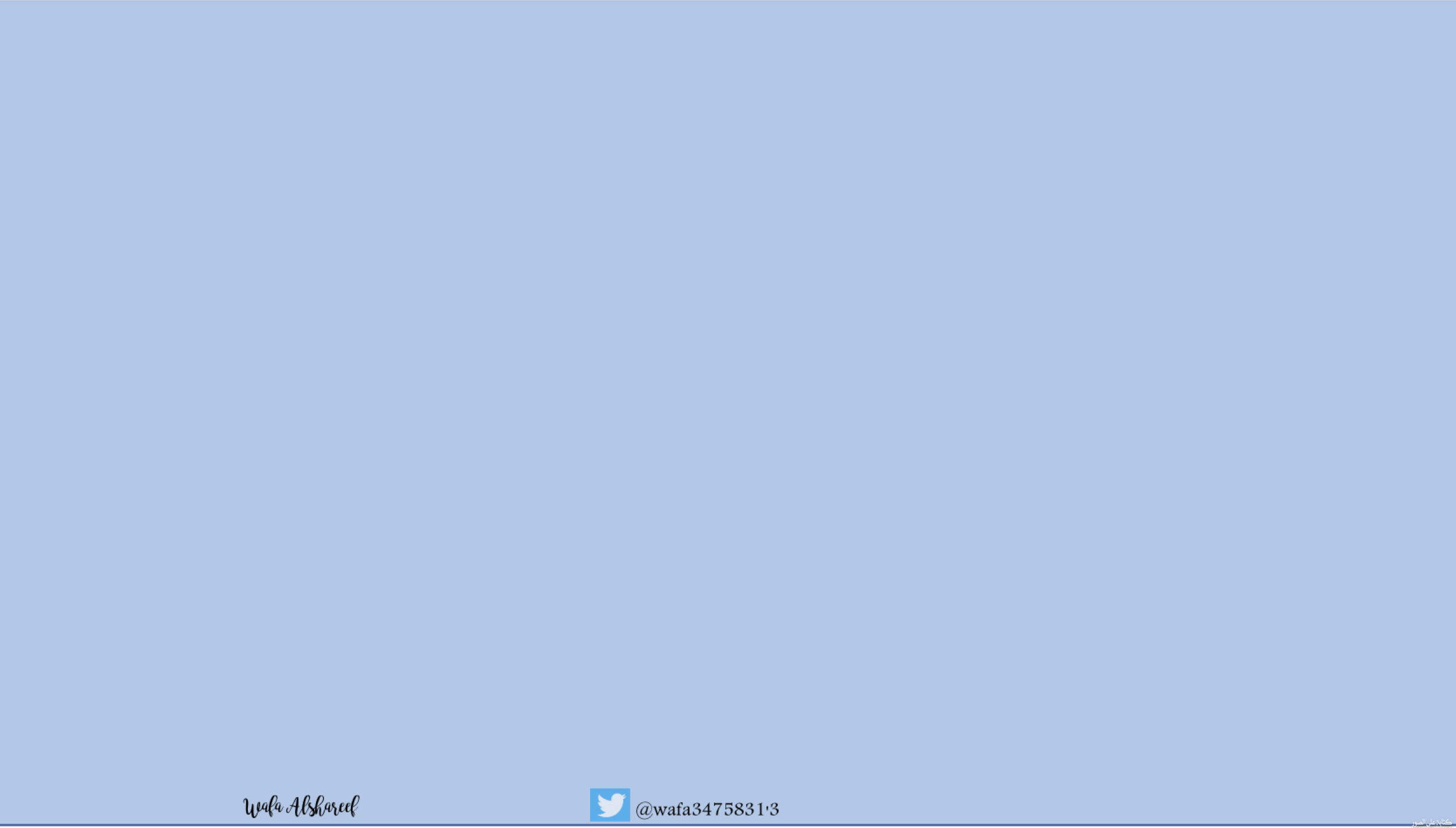 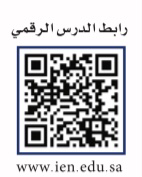 ٧-٣
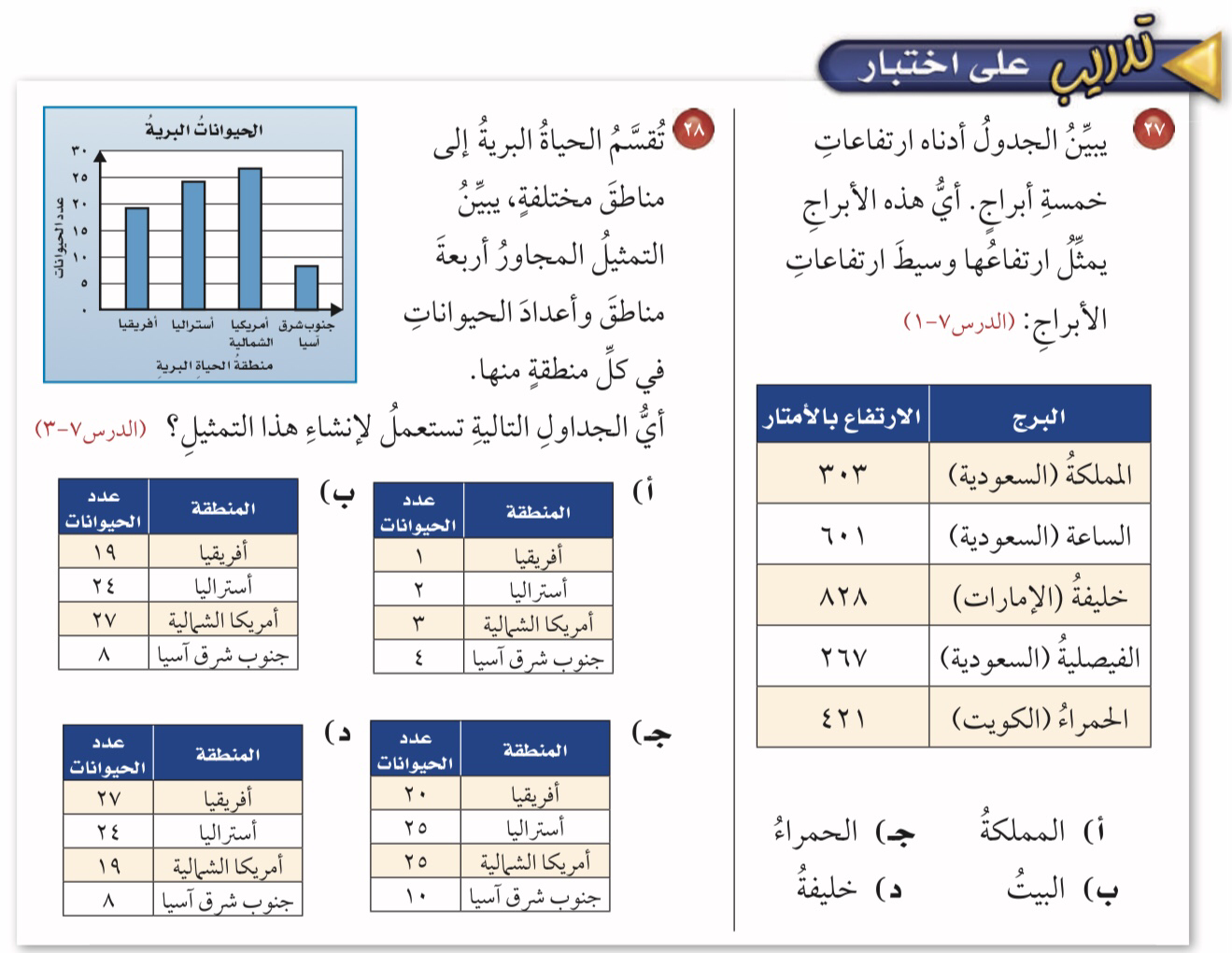 التمثيل بالأعمدة
مفردات الدرس :
أنشيء تمثيلآ بالأعمدة وأخر بالأعمدة المزدوجة وأفسرهما 
المفردات :
التمثيل بالأعمدة
التمثيل بالأعمدة المزدوجة
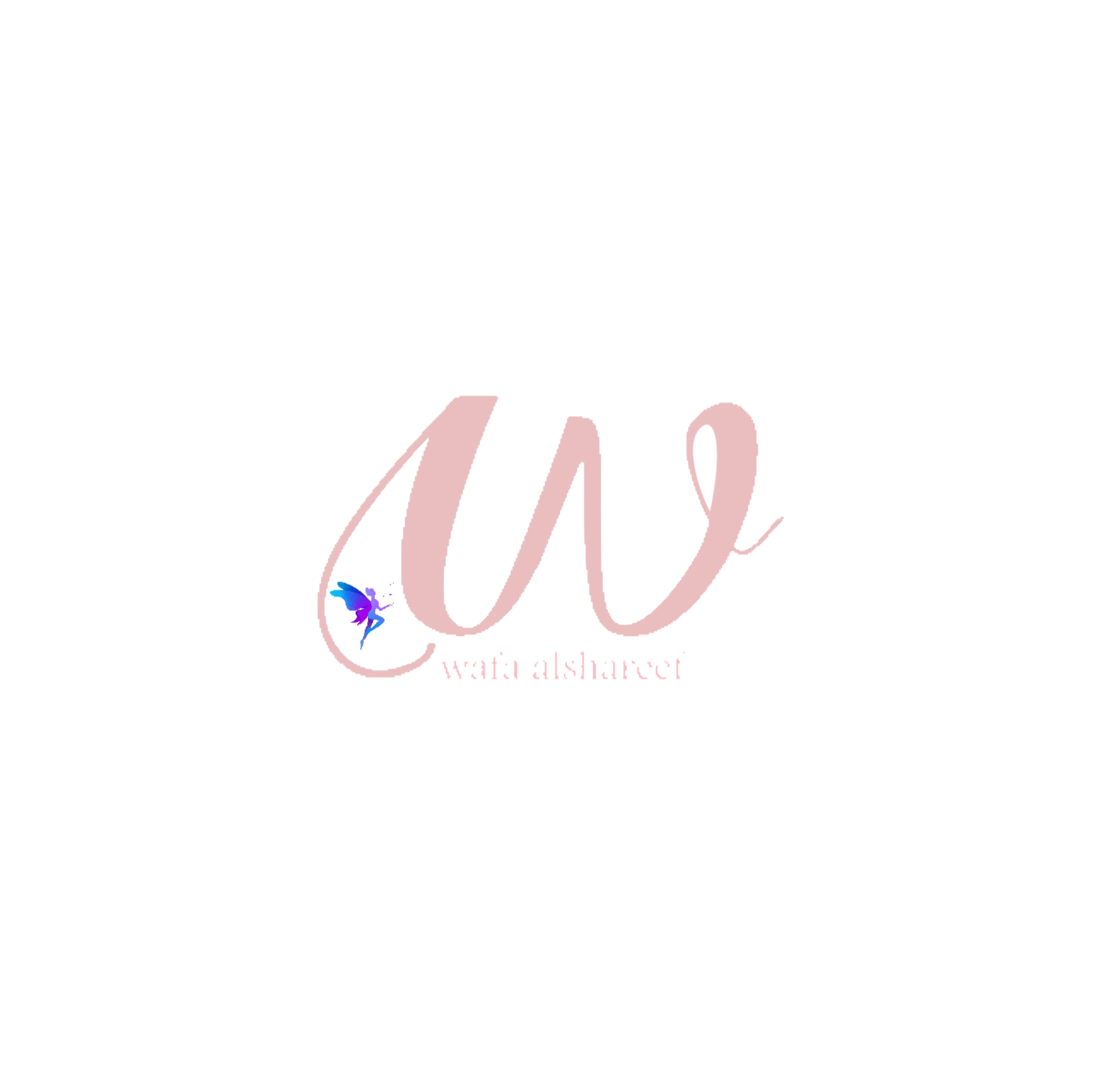 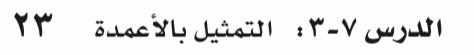 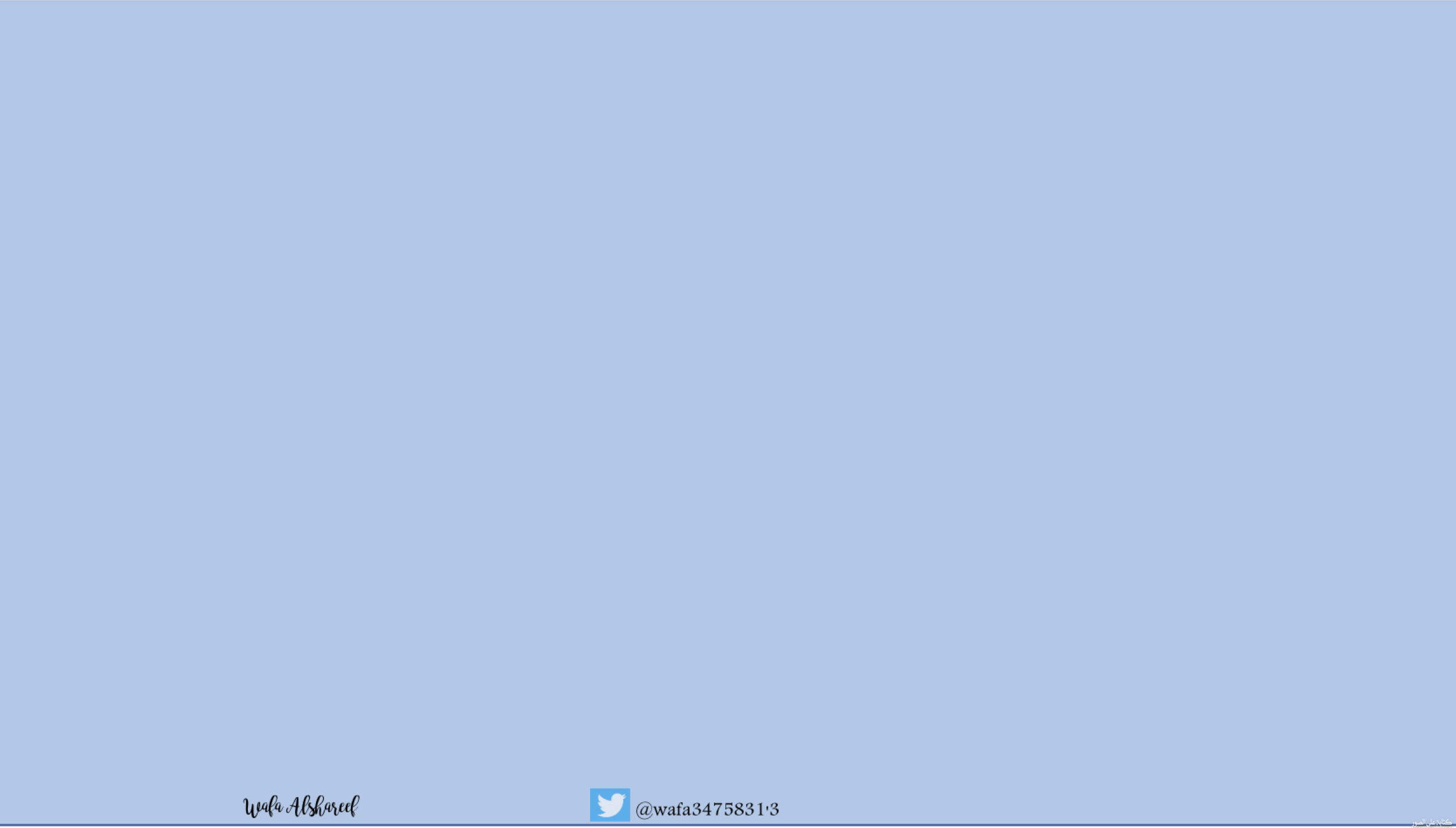 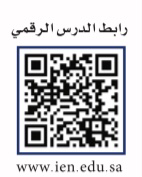 ٧-٣
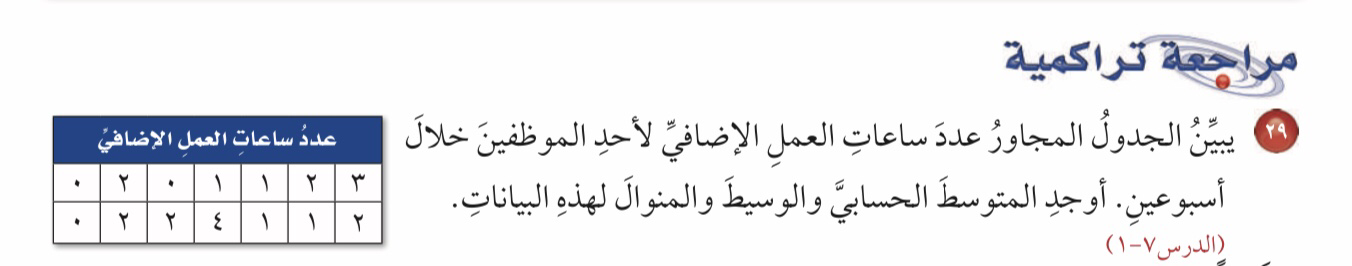 التمثيل بالأعمدة
مفردات الدرس :
أنشيء تمثيلآ بالأعمدة وأخر بالأعمدة المزدوجة وأفسرهما 
المفردات :
التمثيل بالأعمدة
التمثيل بالأعمدة المزدوجة
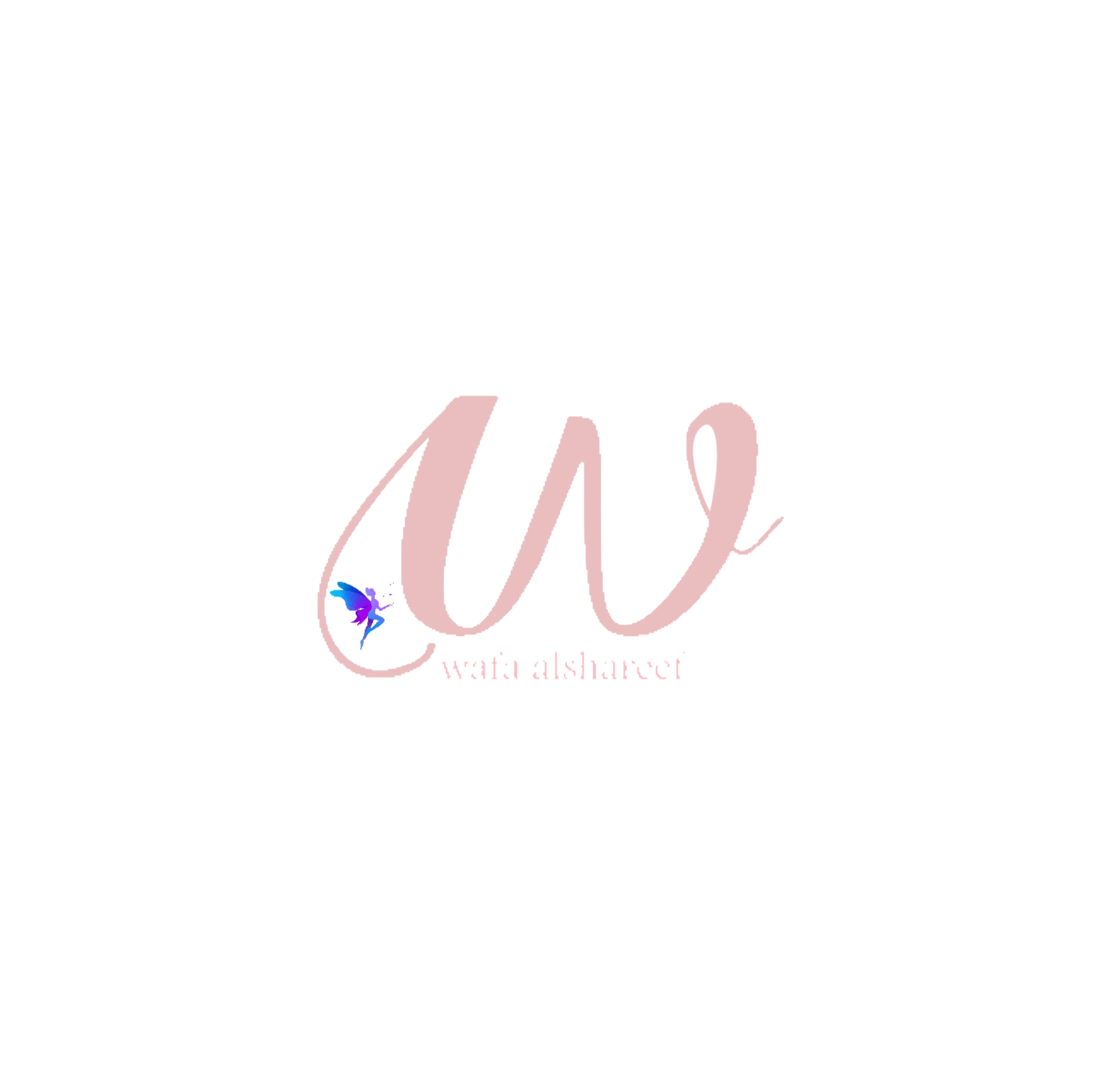 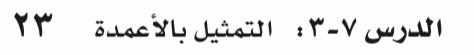 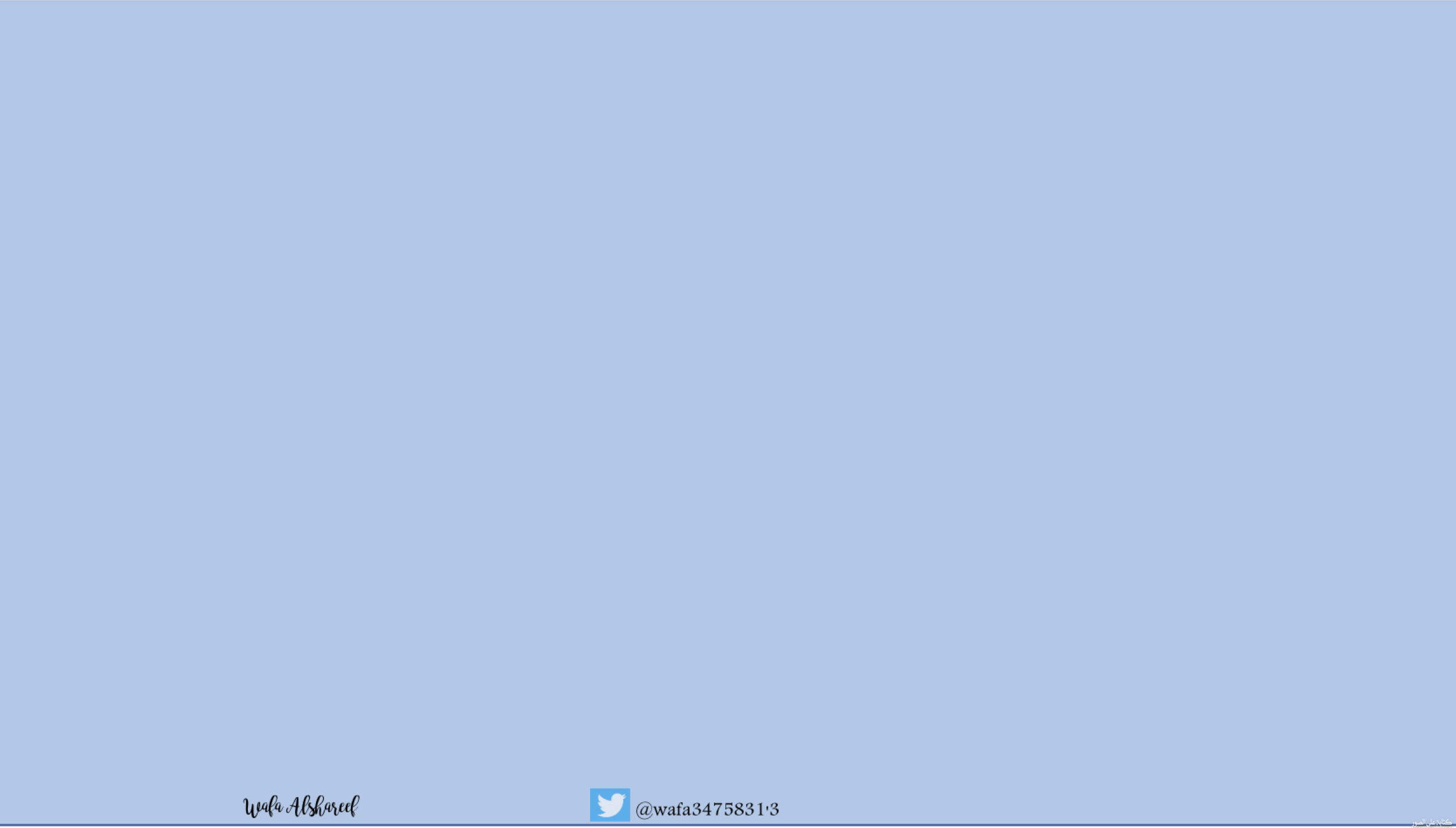 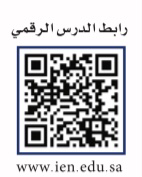 ٧-٣
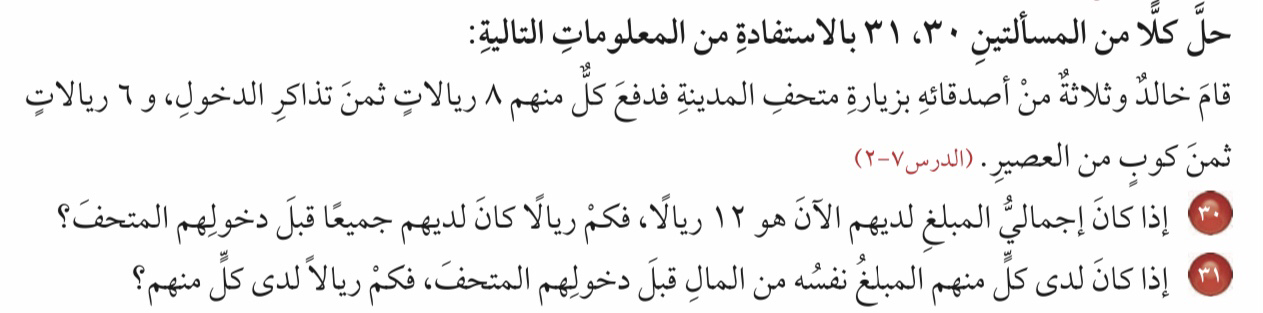 التمثيل بالأعمدة
مفردات الدرس :
أنشيء تمثيلآ بالأعمدة وأخر بالأعمدة المزدوجة وأفسرهما 
المفردات :
التمثيل بالأعمدة
التمثيل بالأعمدة المزدوجة
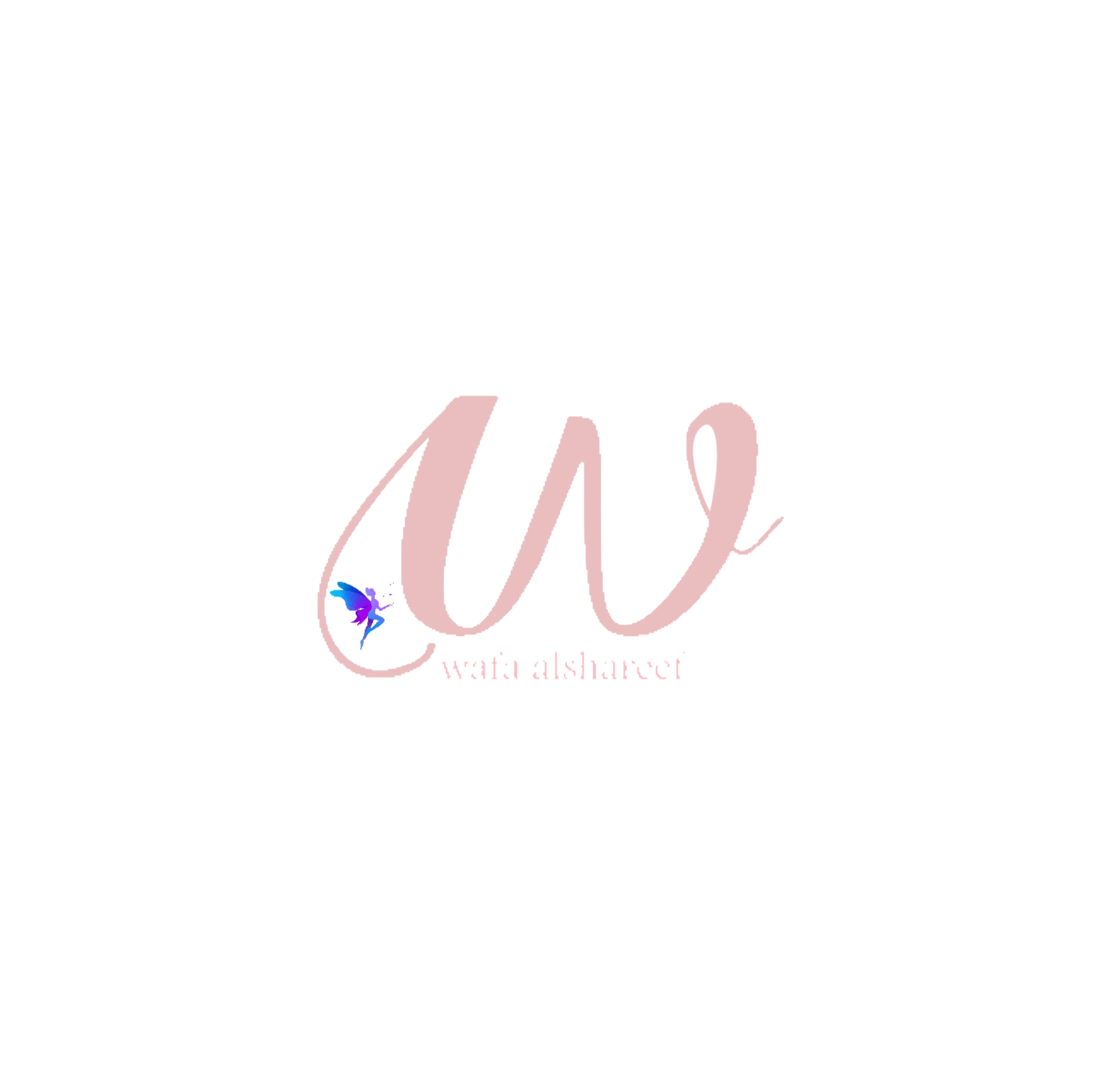 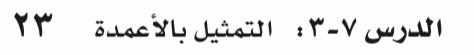 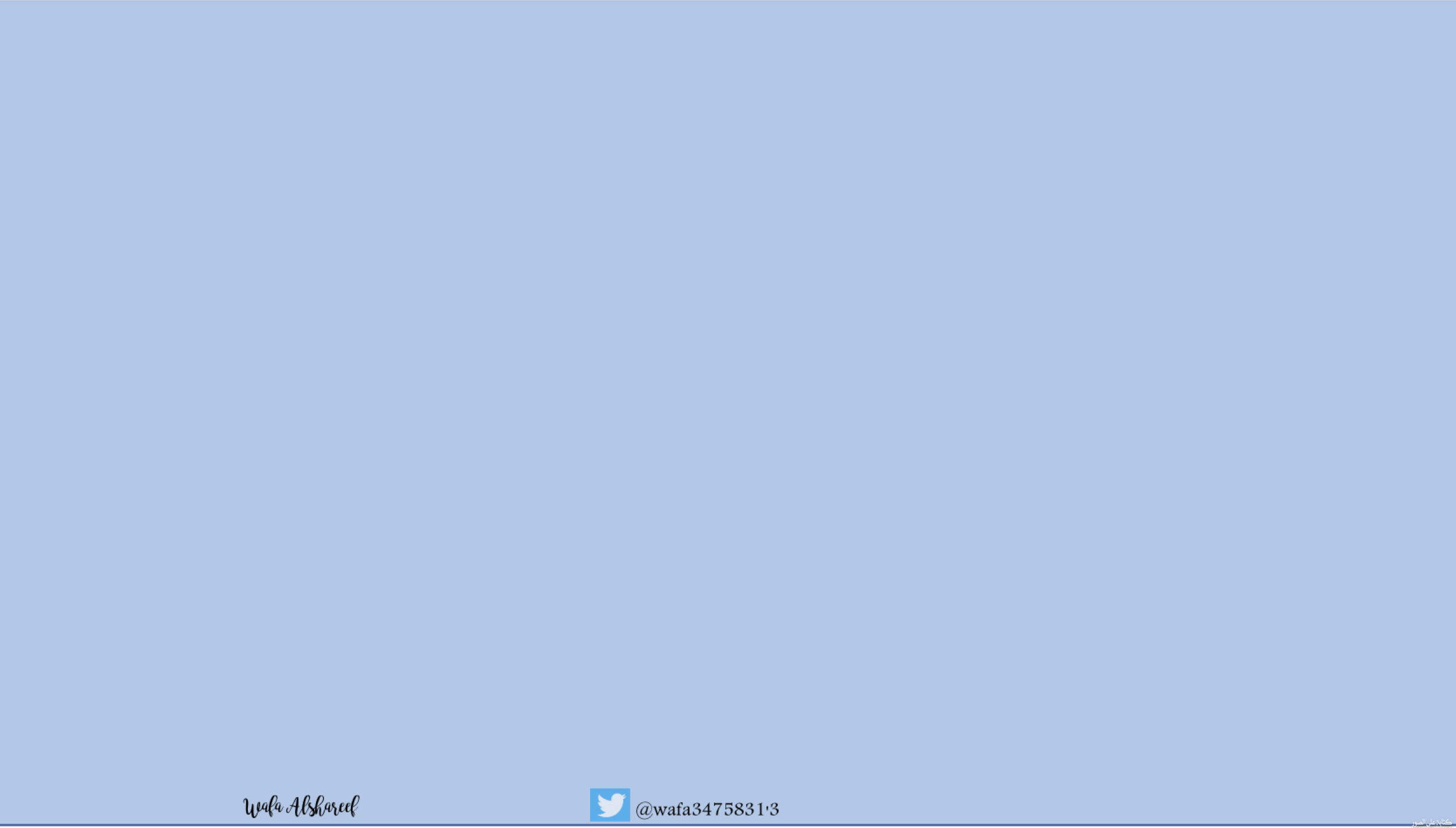 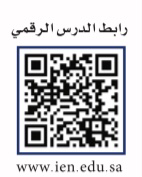 ٧-٣
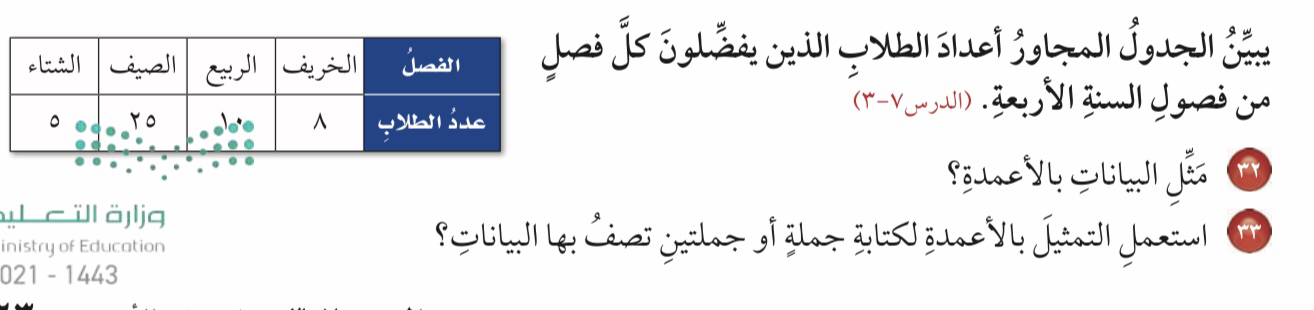 التمثيل بالأعمدة
مفردات الدرس :
أنشيء تمثيلآ بالأعمدة وأخر بالأعمدة المزدوجة وأفسرهما 
المفردات :
التمثيل بالأعمدة
التمثيل بالأعمدة المزدوجة
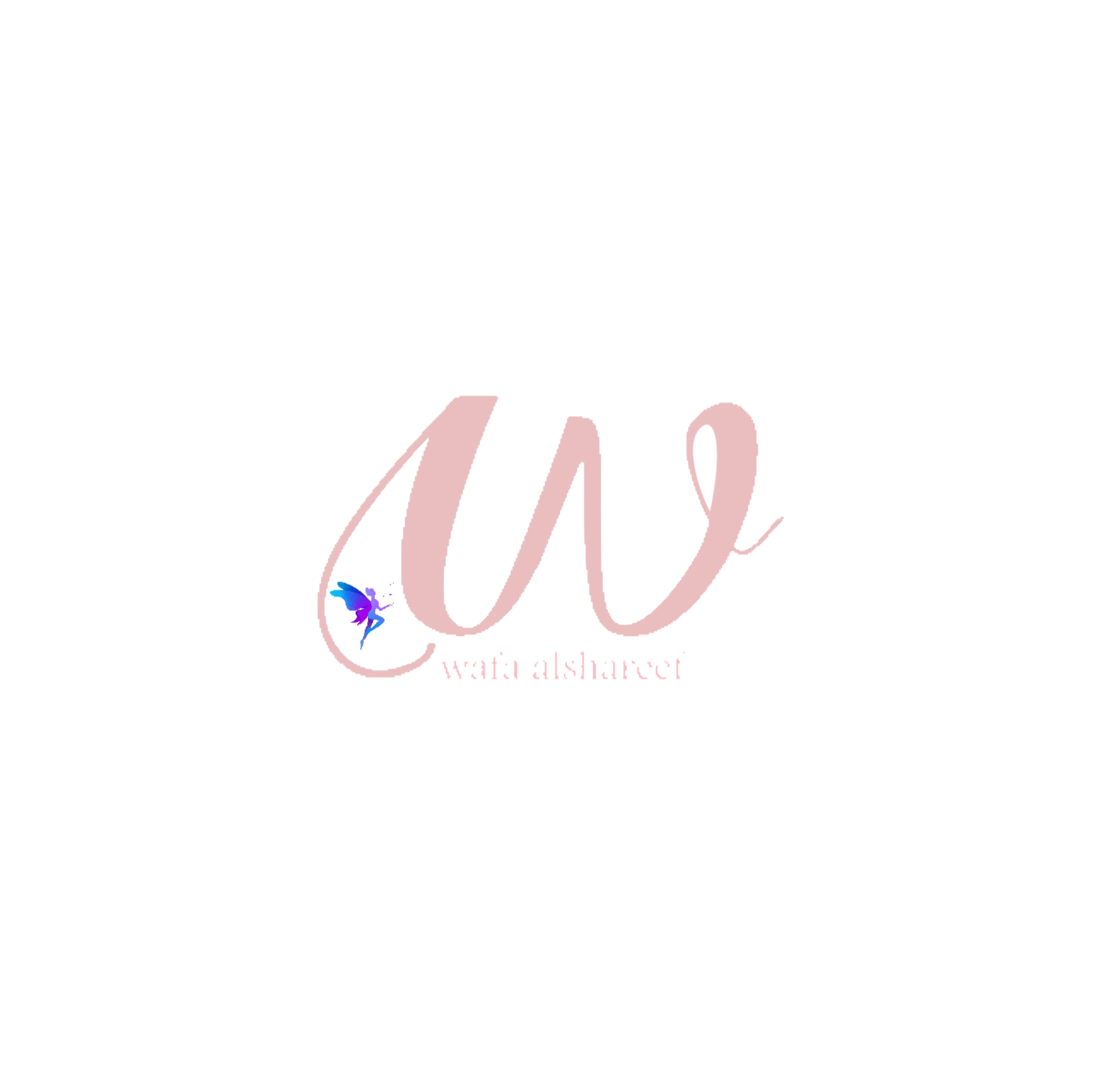 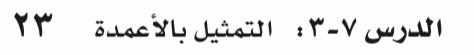